UTE – Università Cardinal Colombo - MILANOGiovedì,  13 marzo 2025
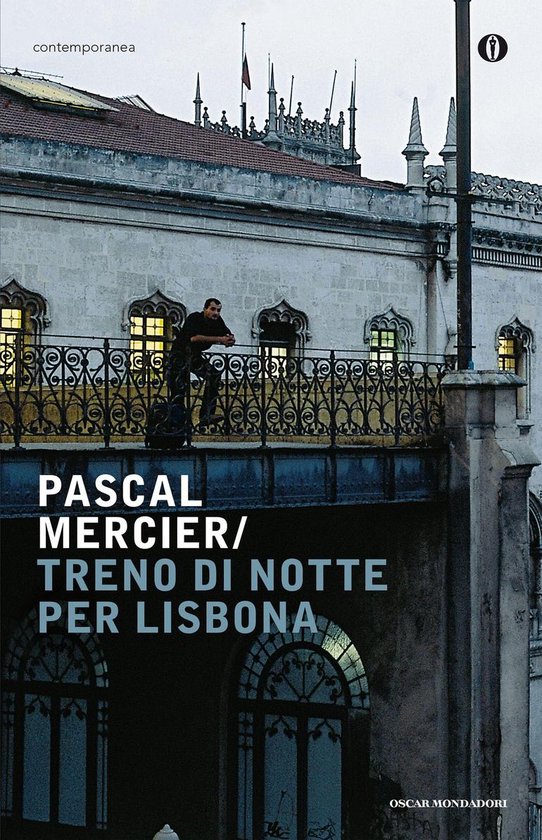 «TRENO 
DI NOTTE 
PER LISBONA»
Una storia intricata 
nel Portogallo
al tempo della dittatura
di Antonio Salazar.
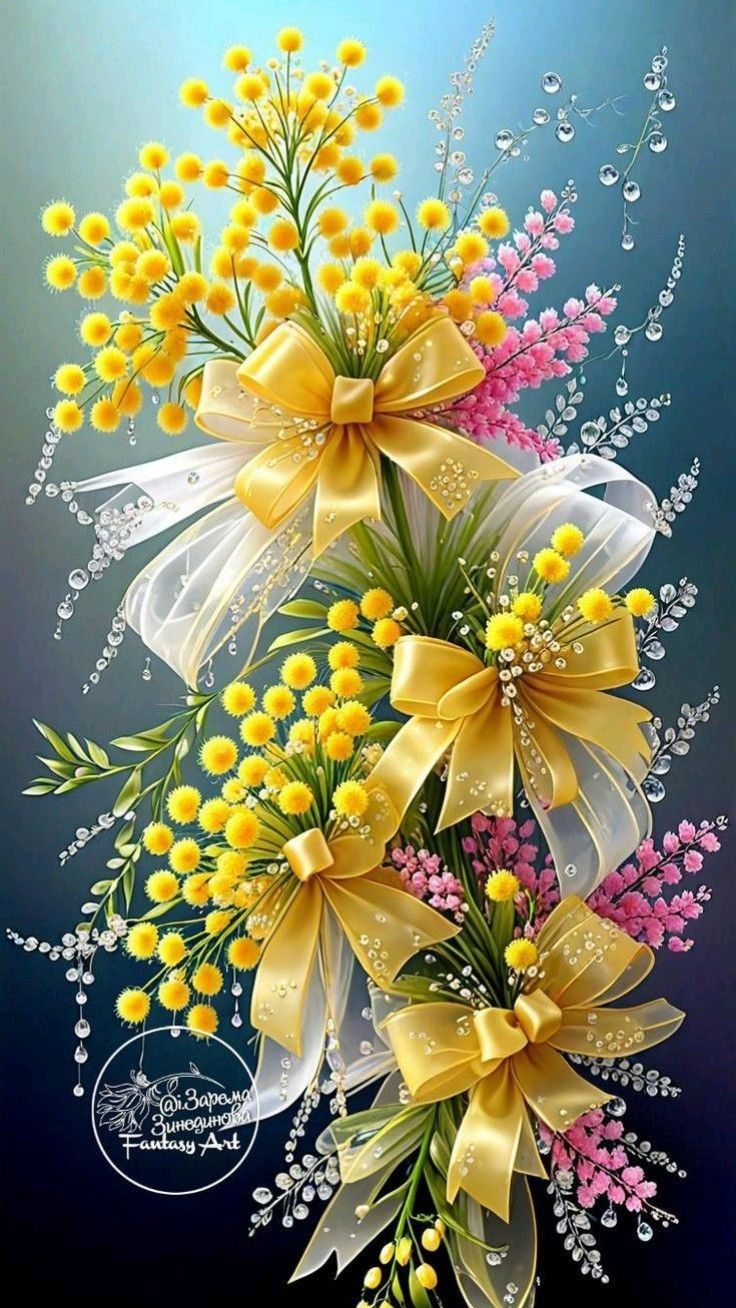 8 marzo 2025.Festa Internazionale della Donna.
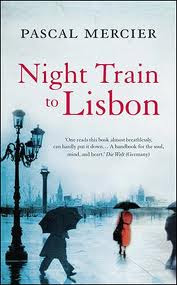 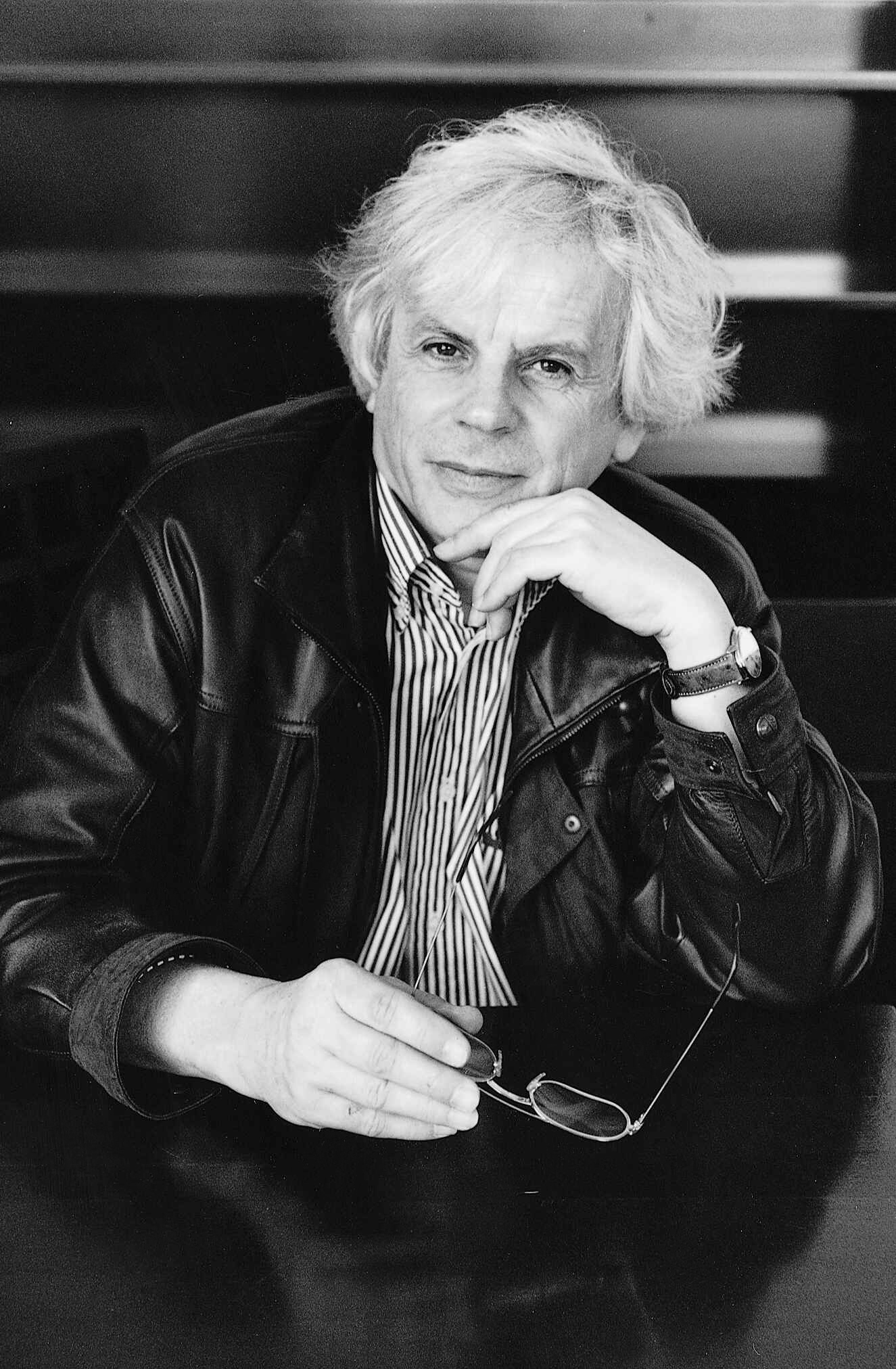 Il romanzo, 2004                      L’autore Peter Bieri, alias Pascal Mercier.
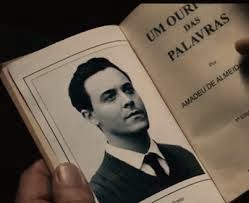 Il pensatore scrittore dott. Amadeu Inàcio De Almeida Prado
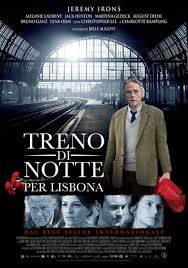 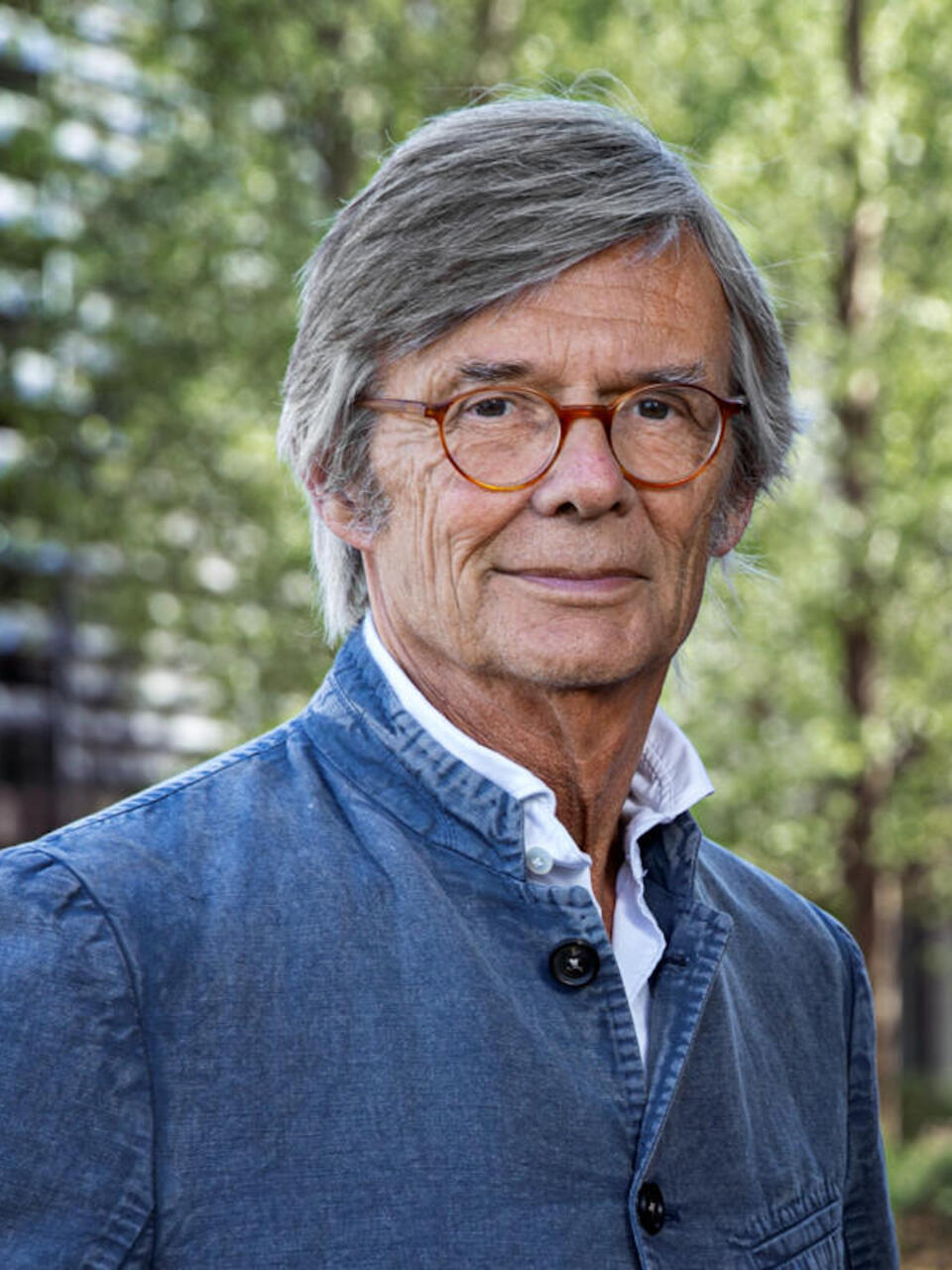 Il regista danese Bille August.                                La Locandina del film del 2013.
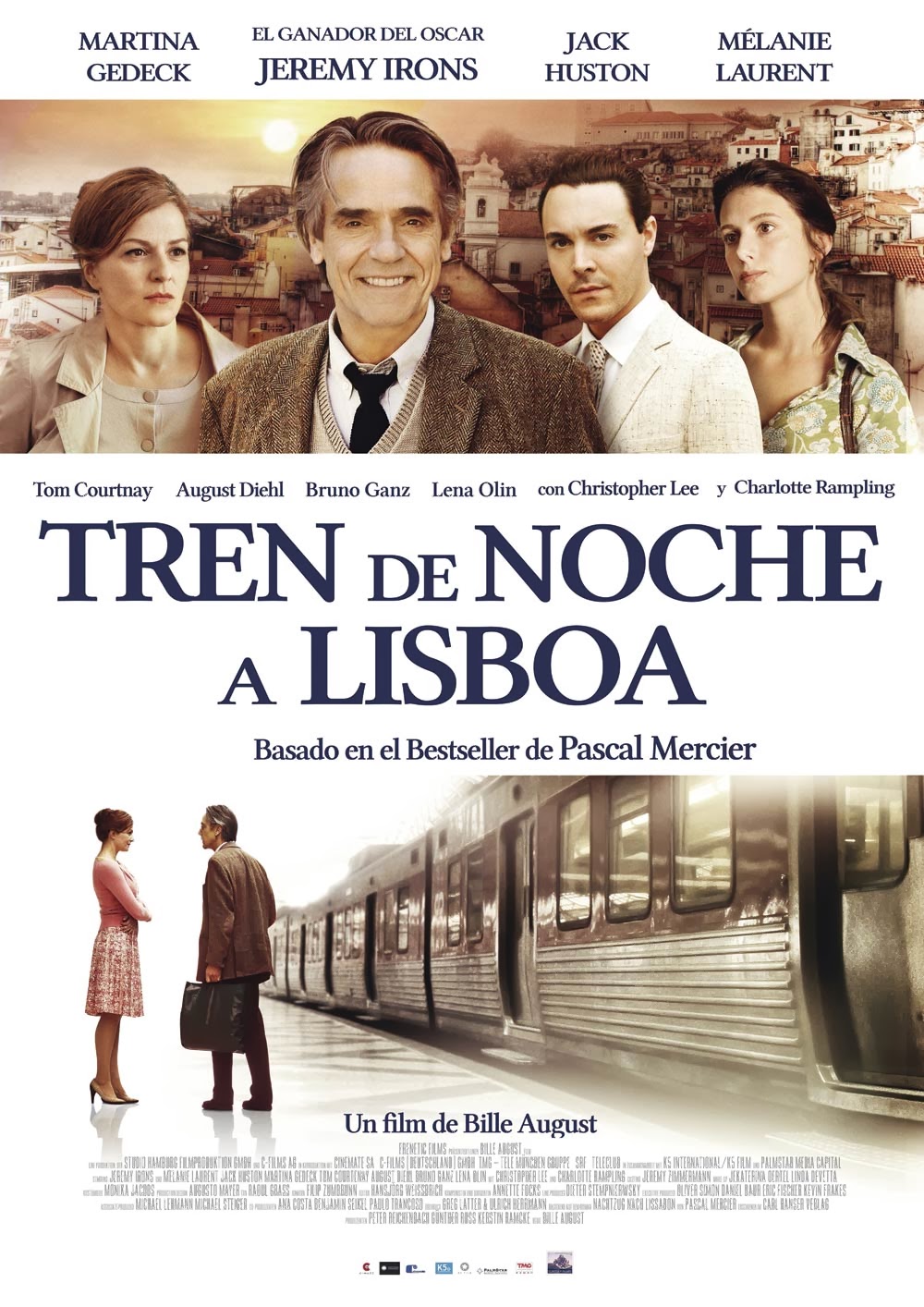 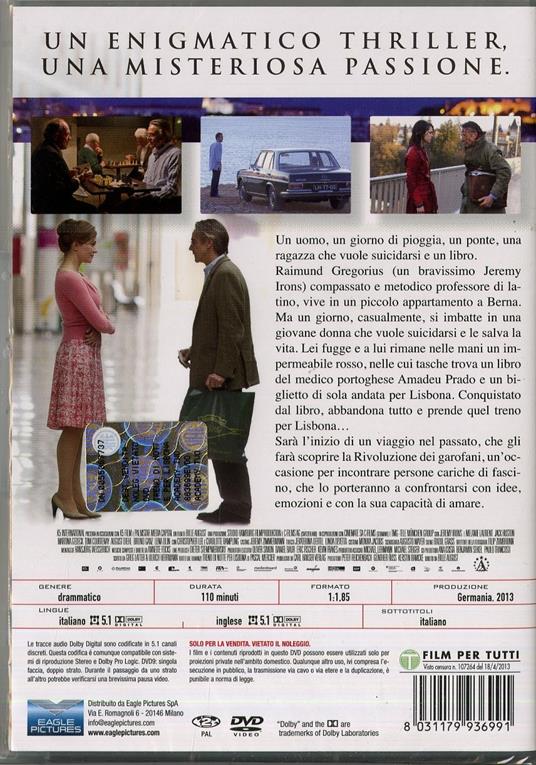 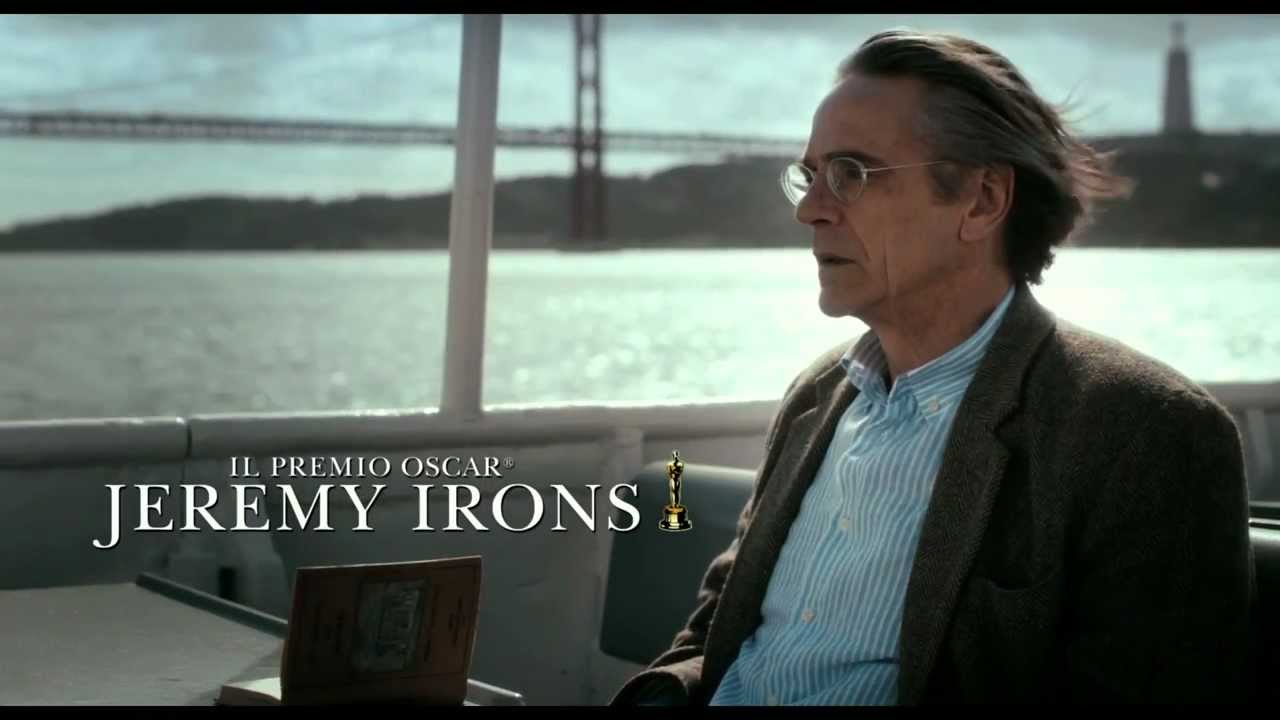 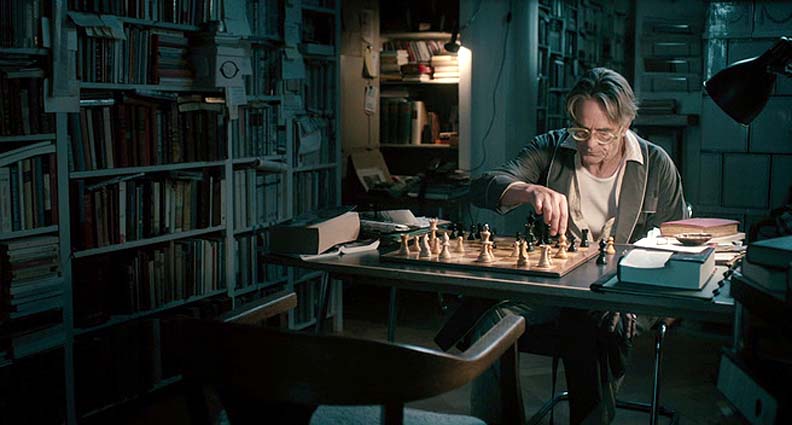 Prof Gregorius scacchista nottetempo!
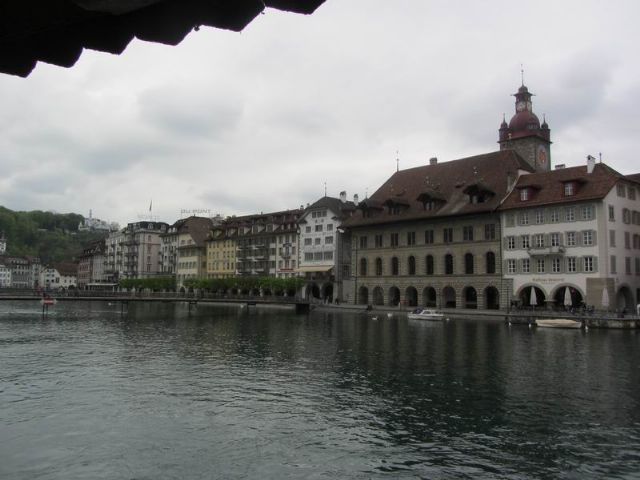 Berna in una giornata uggiosa.
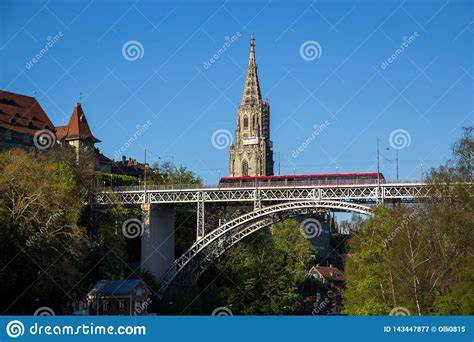 Berna. Il ponte ponte Kirchenfeld e dietro il campanile della Cattedrale.
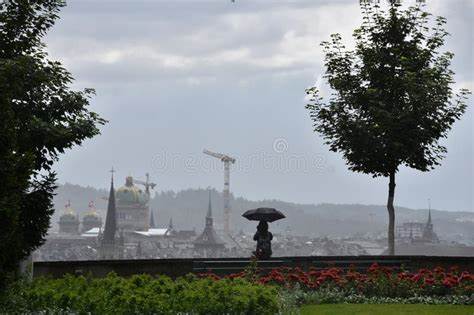 Berna sotto la pioggia.
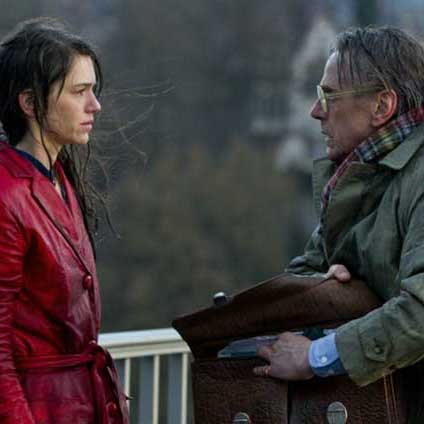 Il primo incontro del prof. al ponte sotto la pioggia con la ragazza dal soprabito rosso, l’attrice svizzera Sarah Buhlmann.
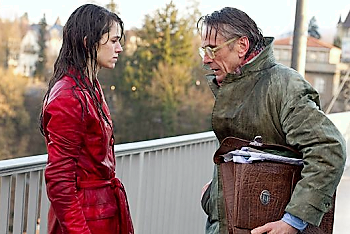 ...la ragazza e il prof zuppi di pioggia.
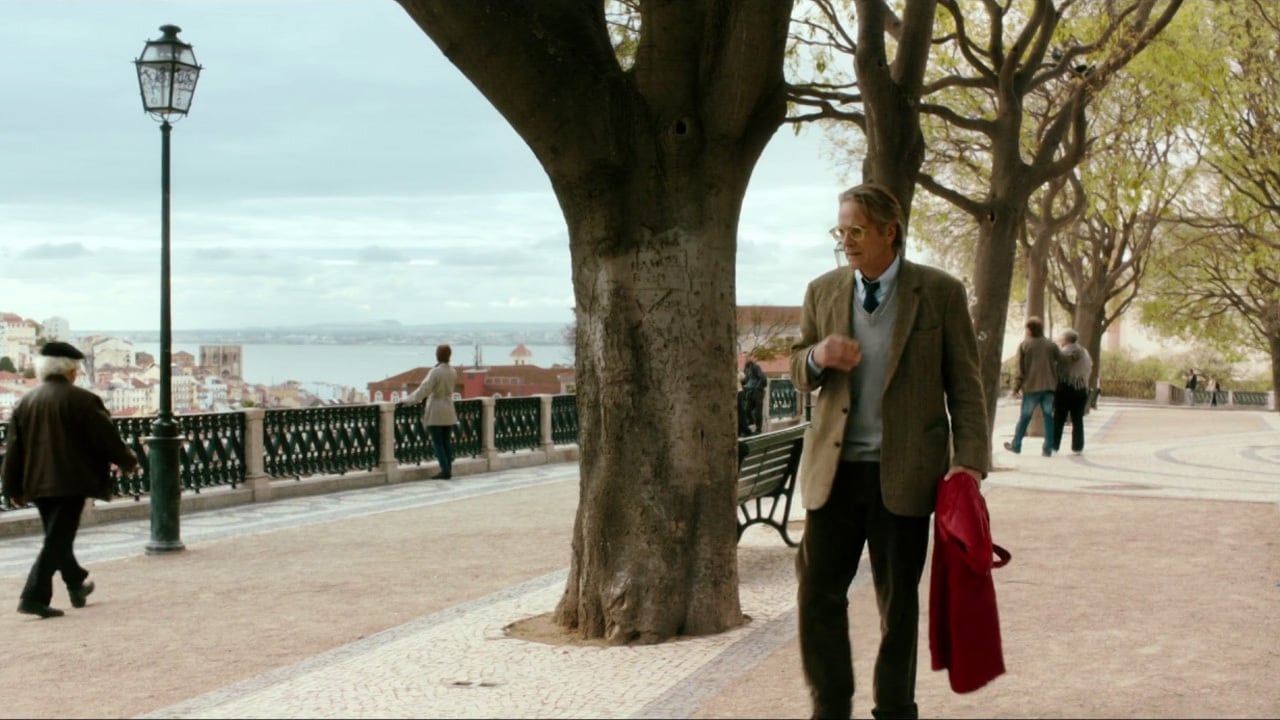 In cammino verso il ponte!
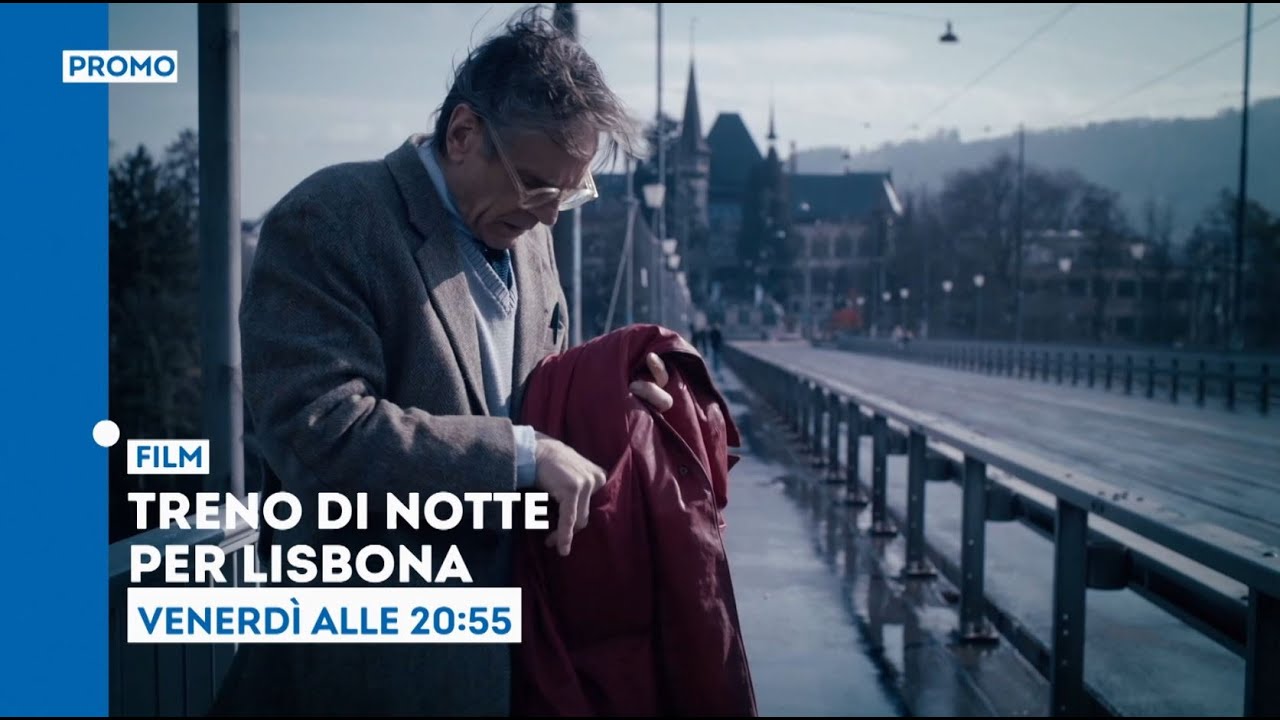 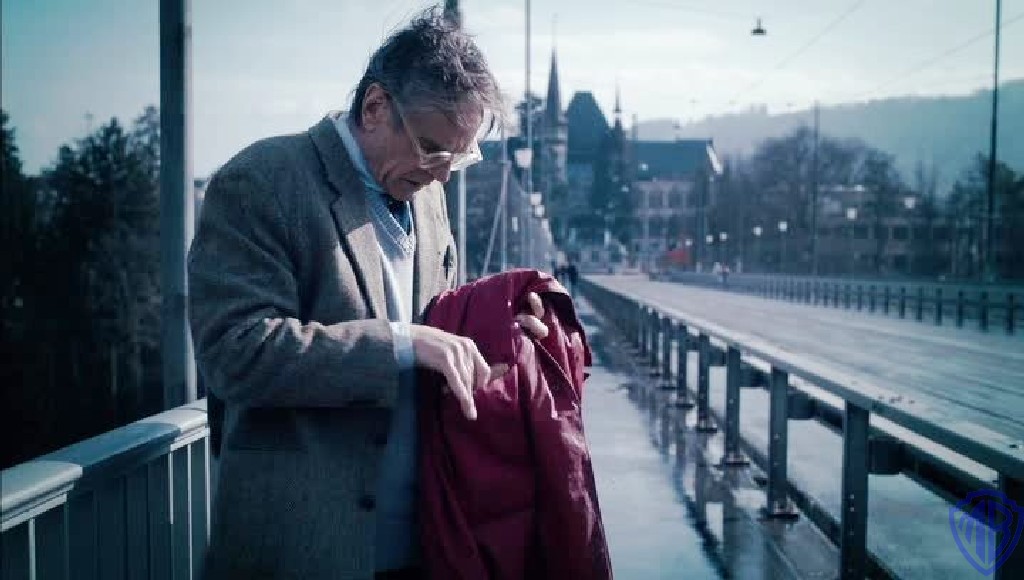 La scoperta del libretto nella tasca del soprabito della ragazza.
Il libretto nella tasca del soprabito rosso della ragazza del ponte.
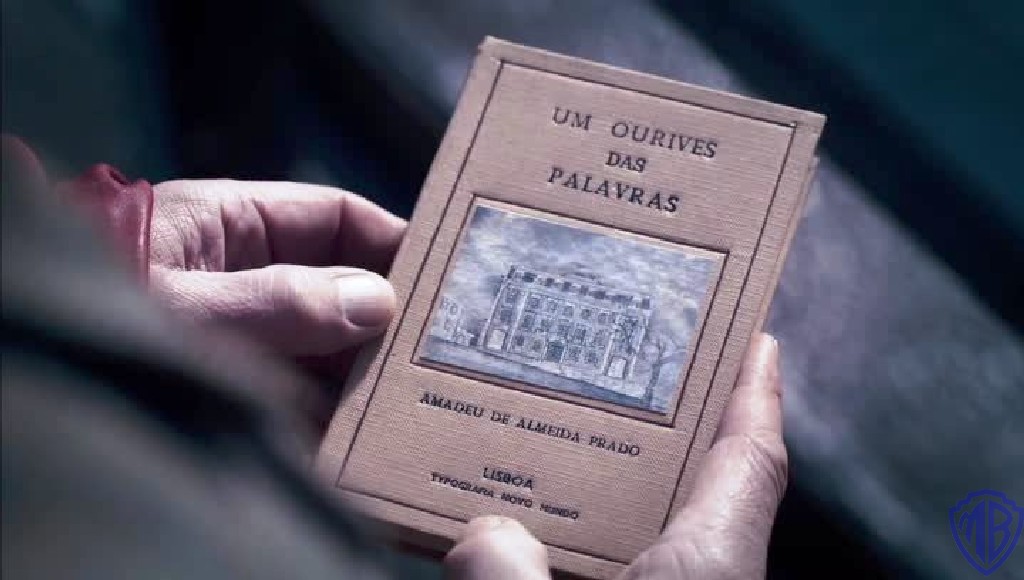 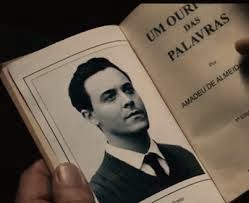 Il pensatore scrittore dottor Amadeu Inàcio De Almeida Prado.
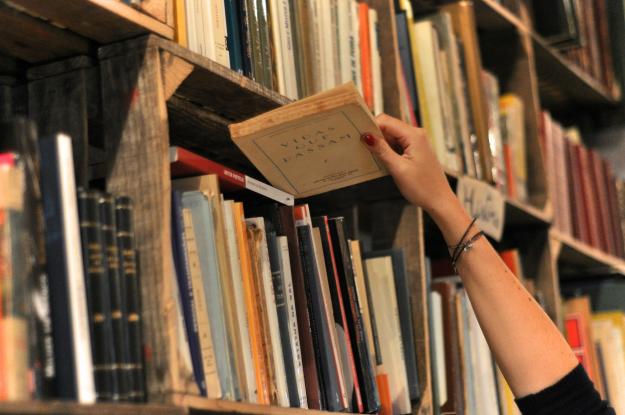 Nella libreria di Berna.
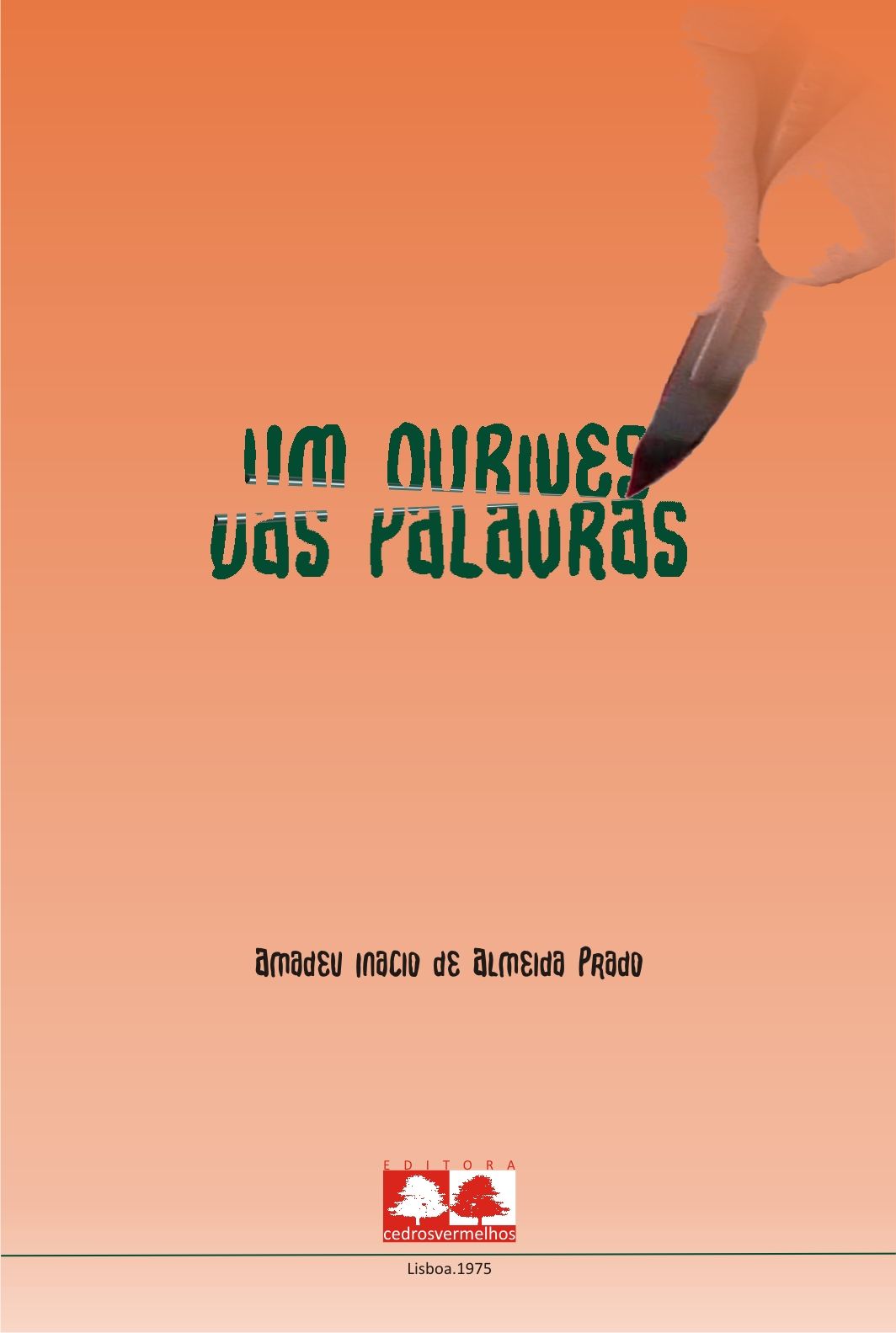 Cover del librettoin portoghese.
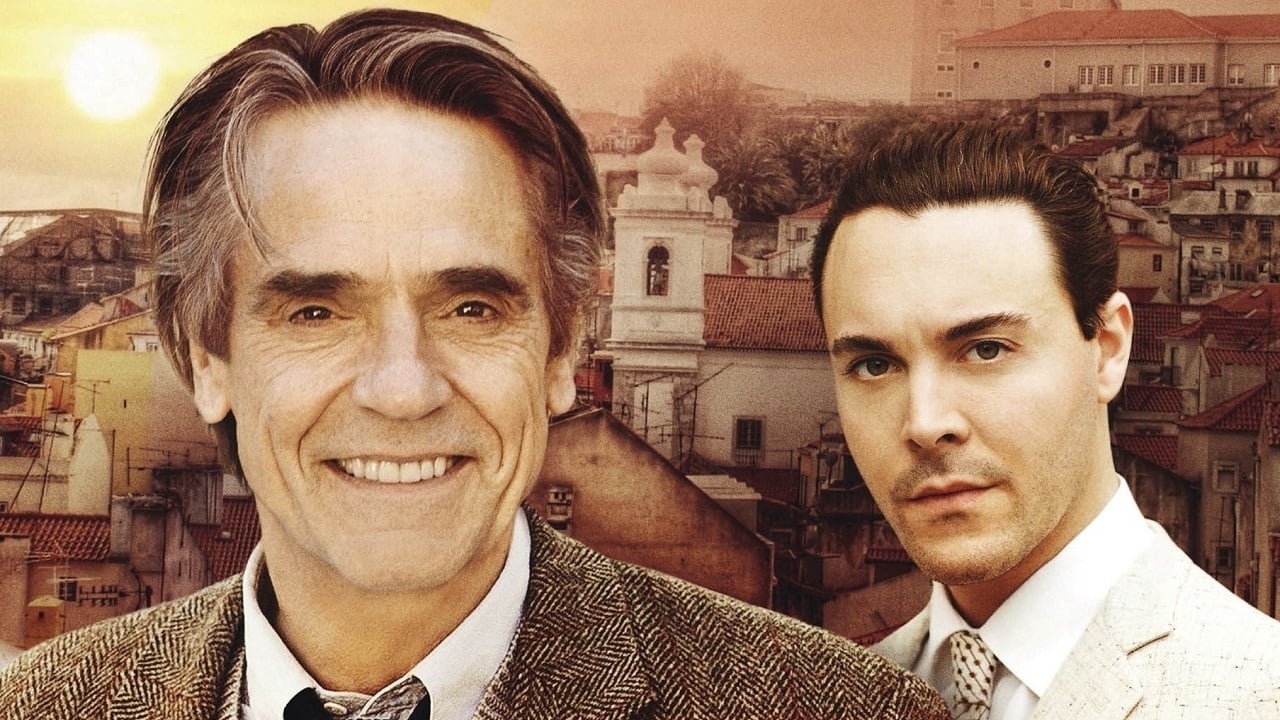 Il prof di Lettere Antiche del Liceo di BernaRaimund Gregorius.
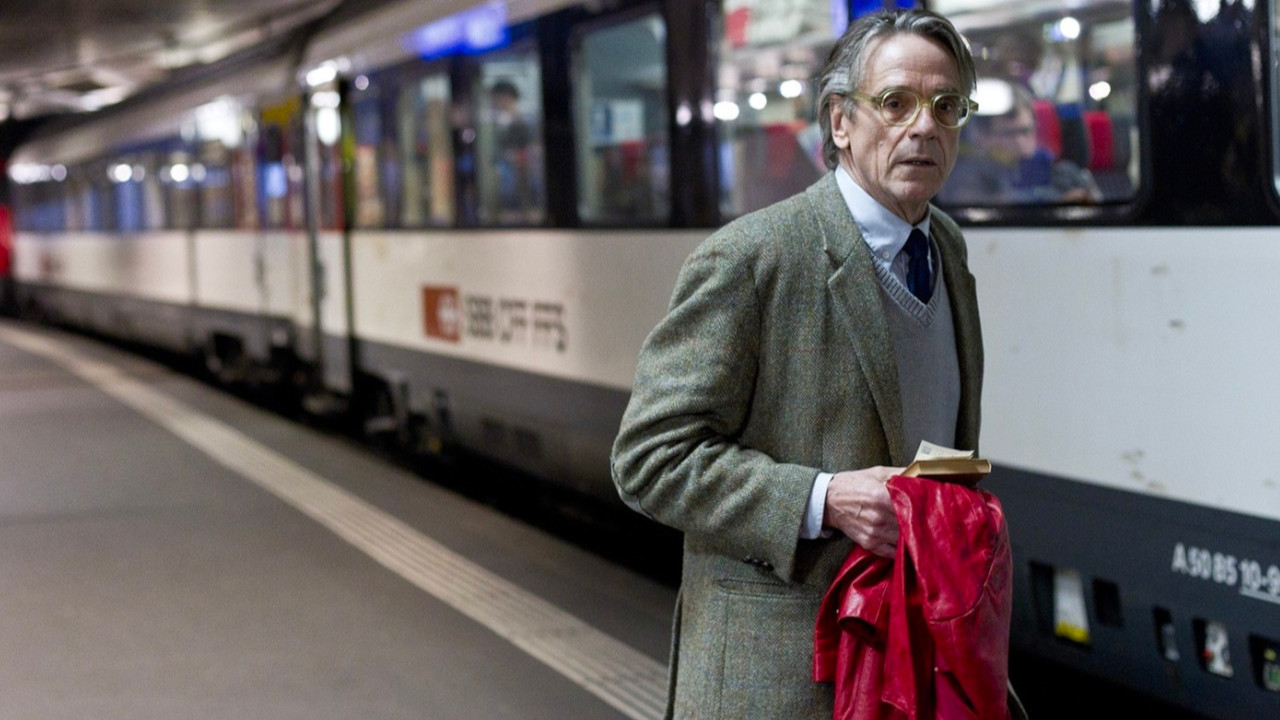 Il prof Raimund Gregorius a lato del treno, alla stazione di Berna.
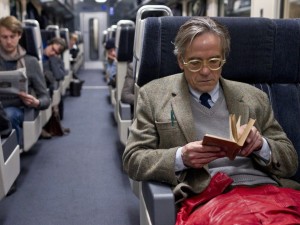 Seduto in treno nella notte legge il libretto di Amadeu De Prado.
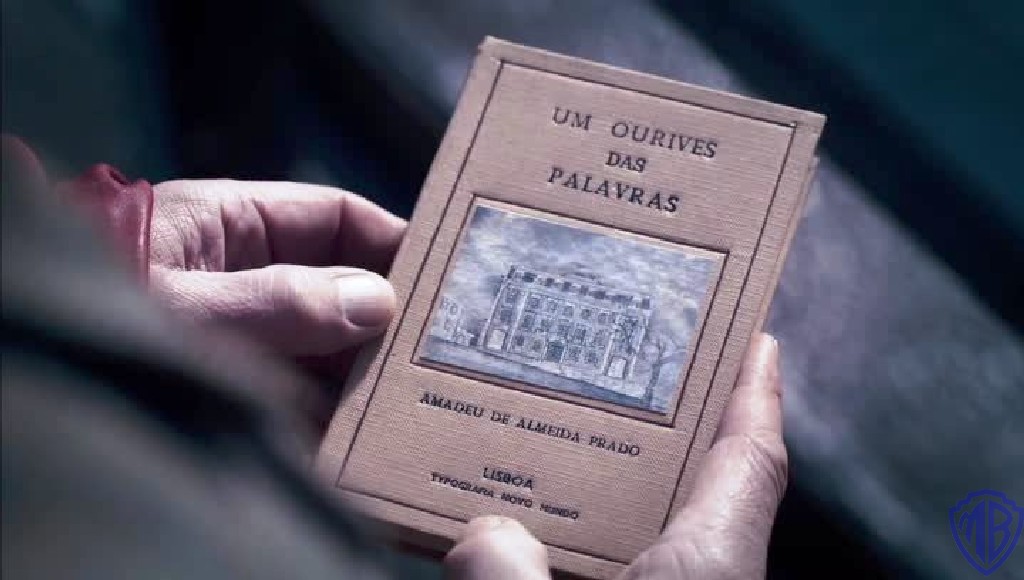 “Perché poi è così difficile mantenere aperto lo sguardo? Siamo esseri pigri, bisognosi di ciò che è noto, familiare. Curiosità come raro lusso sul terreno dell’abitudine. Stare saldi e saper giocare con l’apertura, questa sì sarebbe un’arte. Bisognerebbe essere Mozart. Un Mozart di un futuro aperto”.                                                     Da «L’orafo delle parole» di Amadeu de Prado.
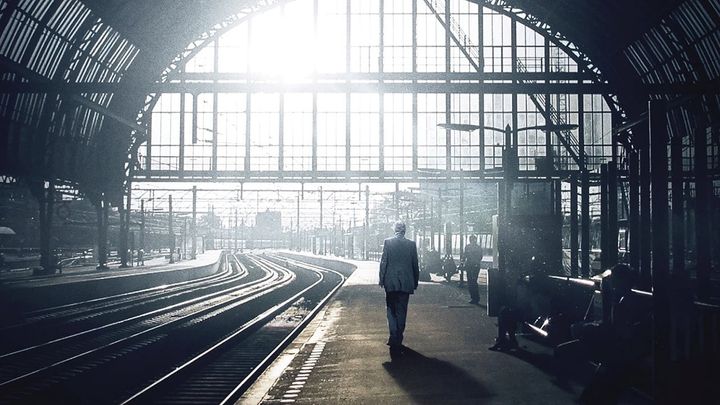 All’uscita dalla stazione di Lisbona.
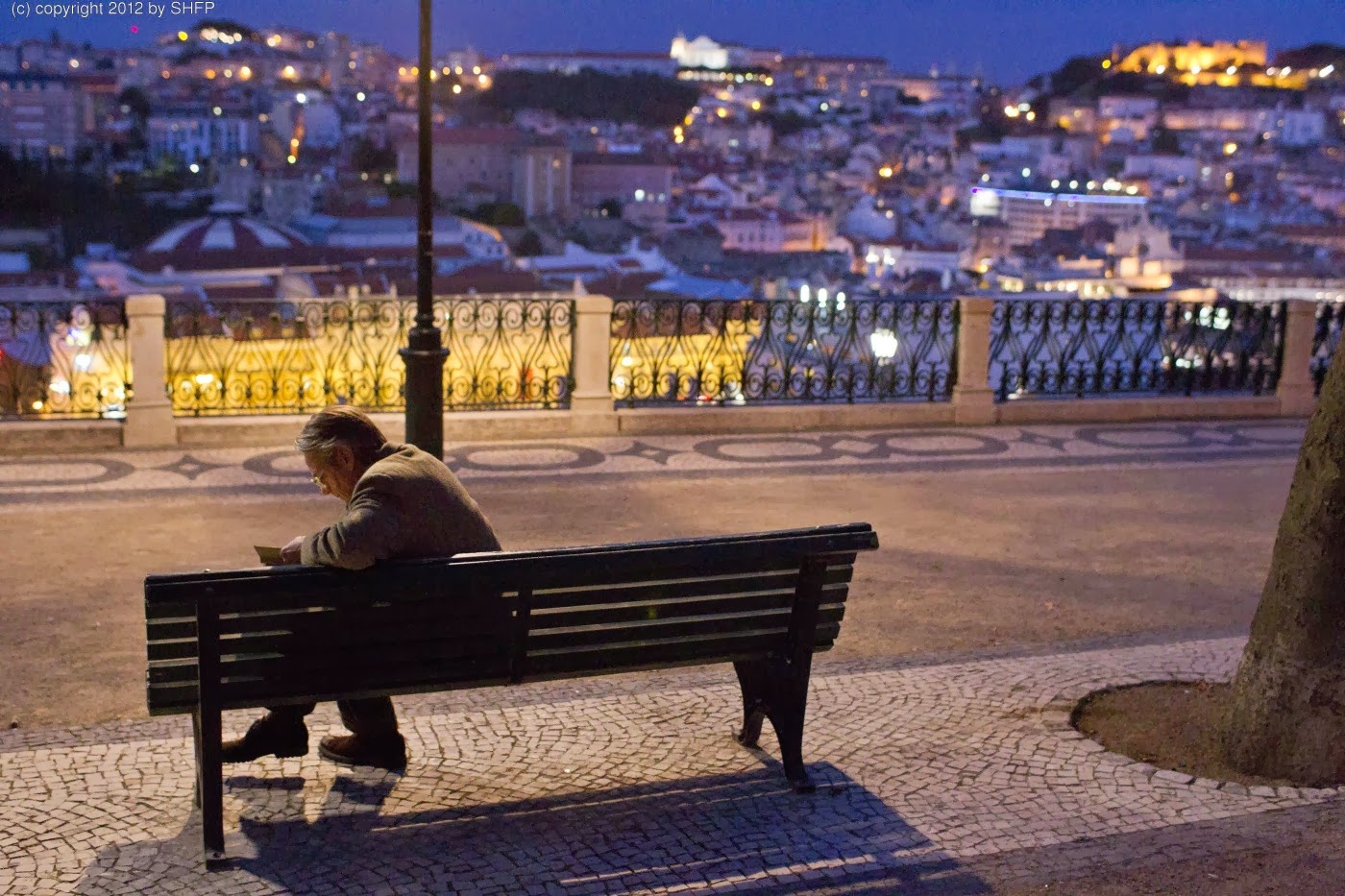 Il prof continua la lettura su una panchina in un Lisbona by night.
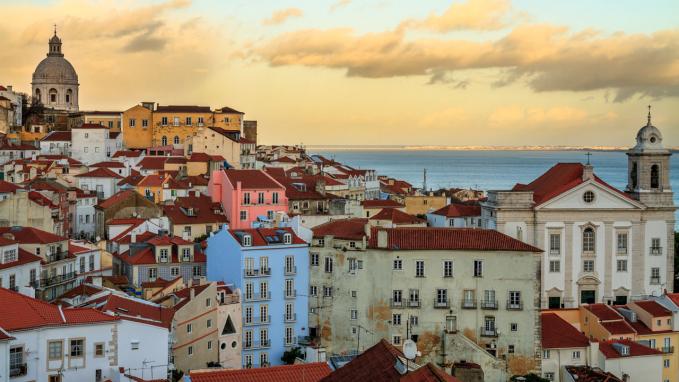 Lisbona, «la città del sole»!
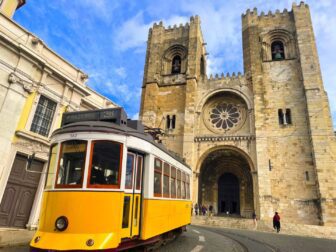 Lisbona. Il mitico tram giallo davanti alla Cattedrale.
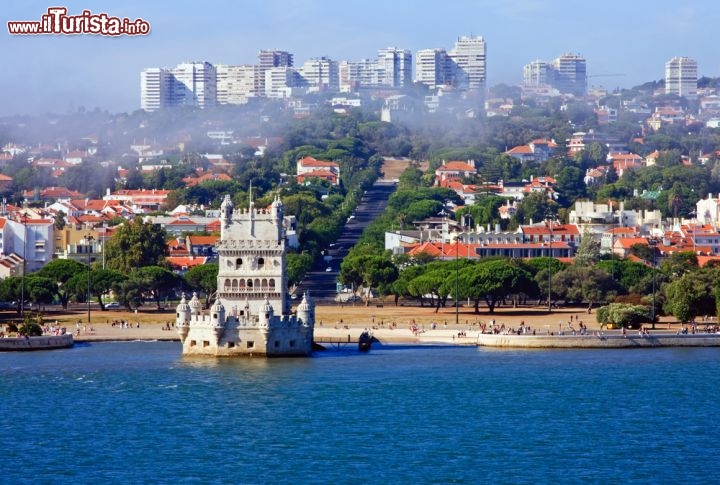 , Lisbona.  In primo piano, la Torre Belem, simbolo della città.
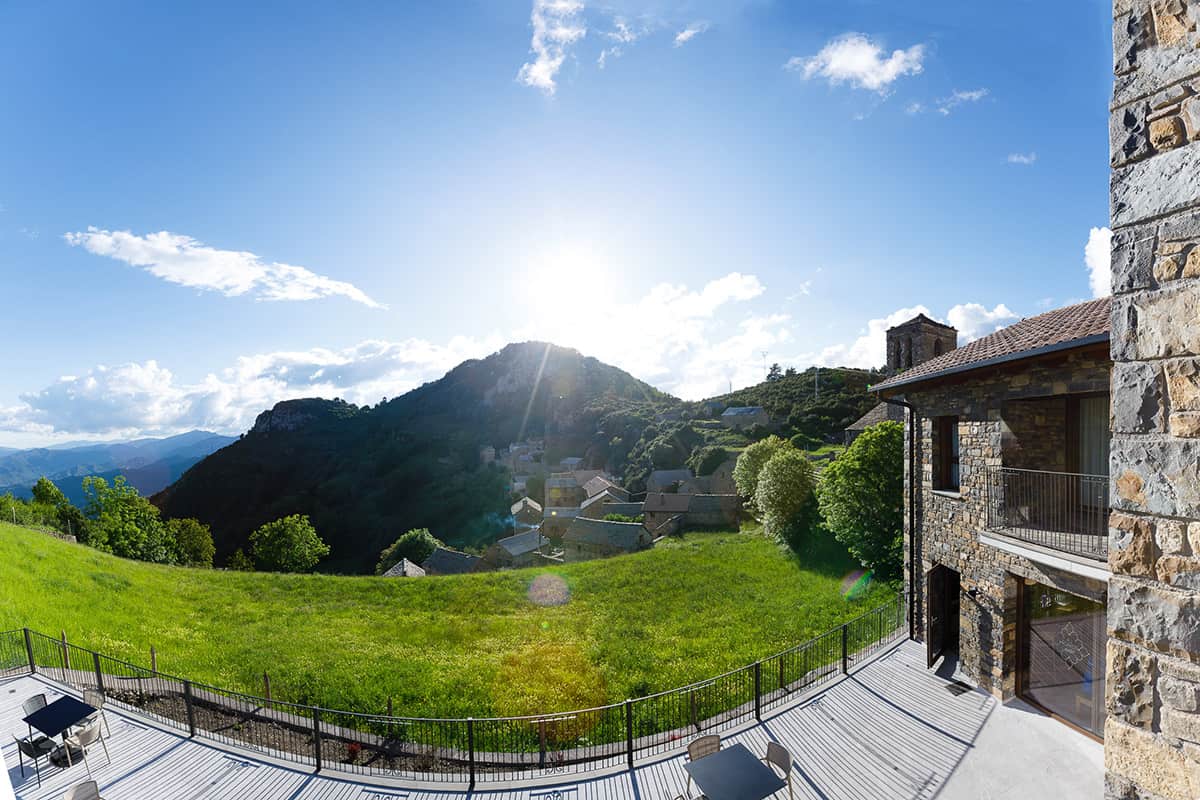 Lisbona. La Posada de Silvàn, l’albergo del prof. Gregorius.
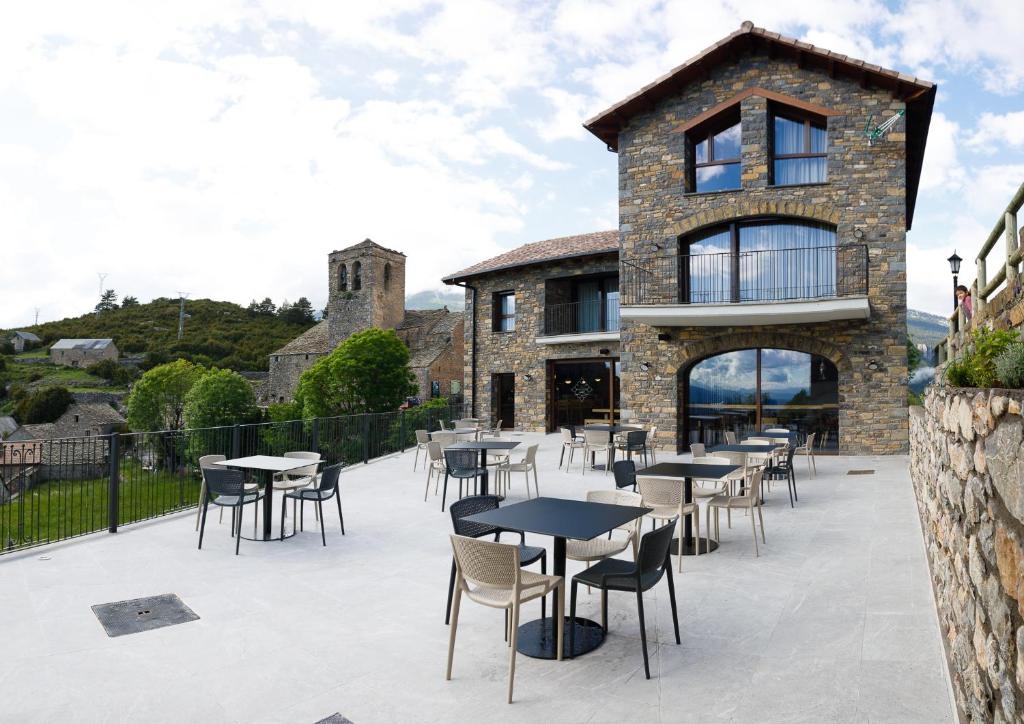 Lisbona. La tella-terrazza dell’Albergo La Posada de Silvàn.
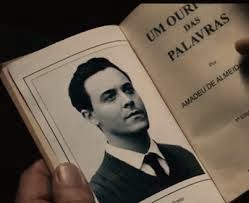 Amadeu Inàcio De Almeida Prado.
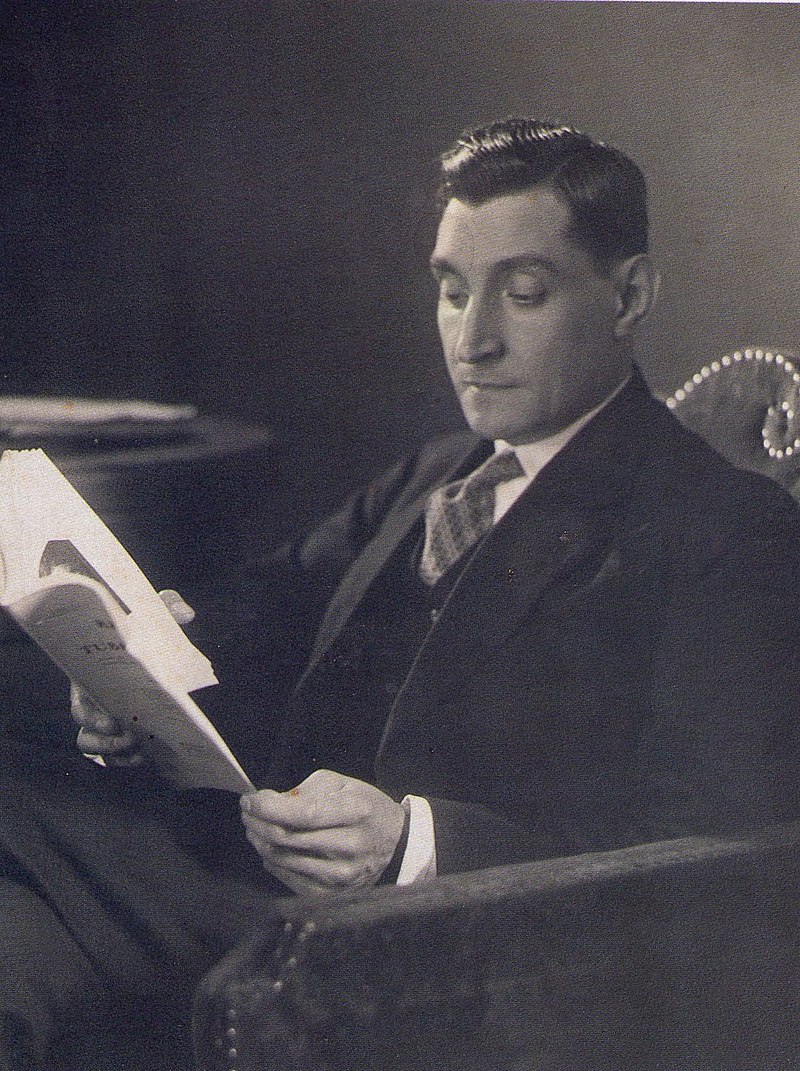 Antonio de Oliveira Salazar, dittatore del Portogallo dal 1932 alla «Rivoluzione dei garofani» del 1974.
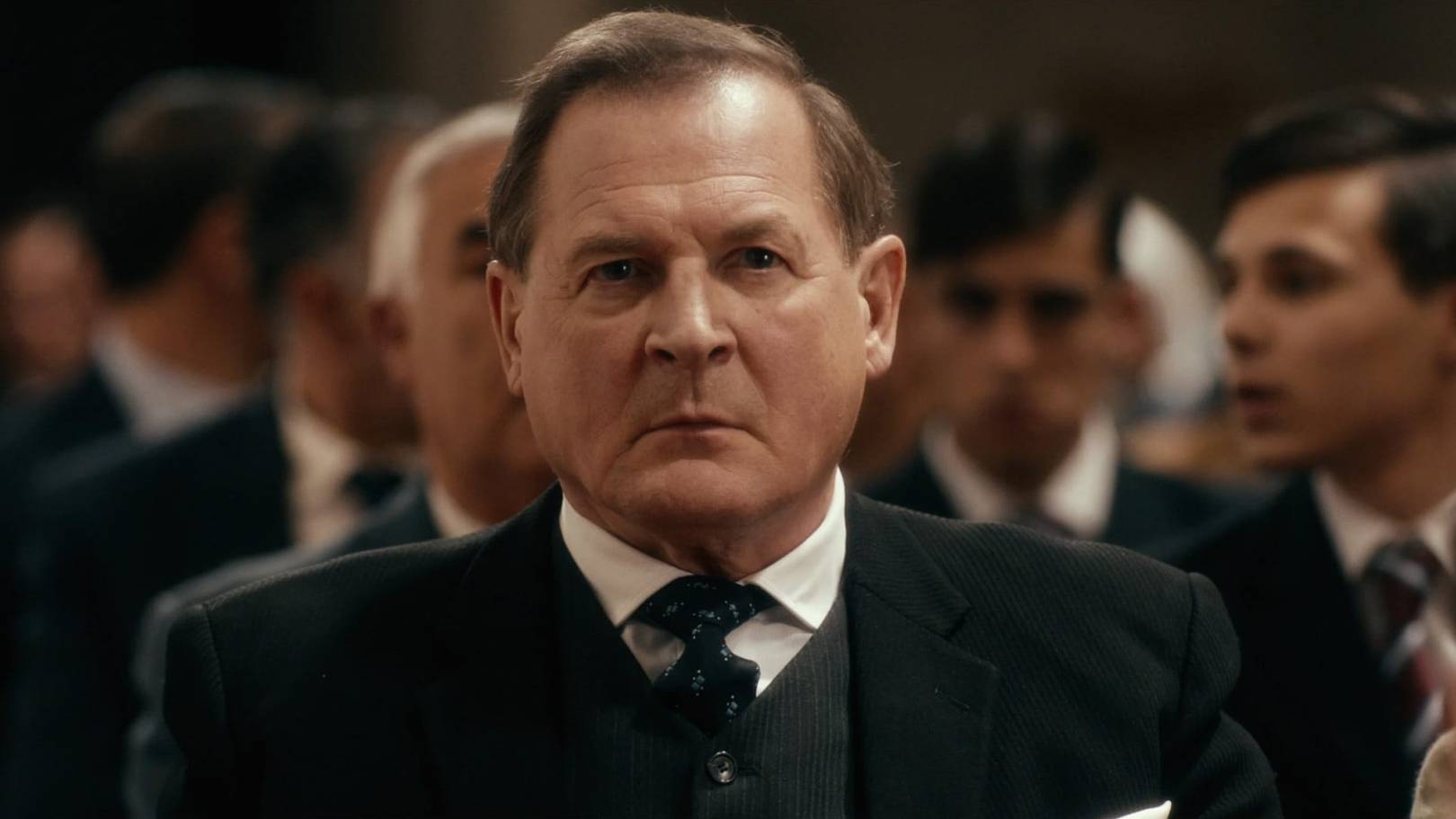 Rui Luis Mendes, l’attore Adriano Luz, un feroce poliziotto, denominato «il boia di Lisbona».
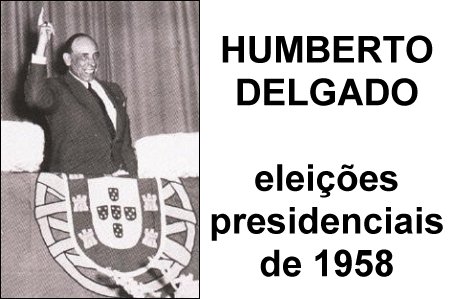 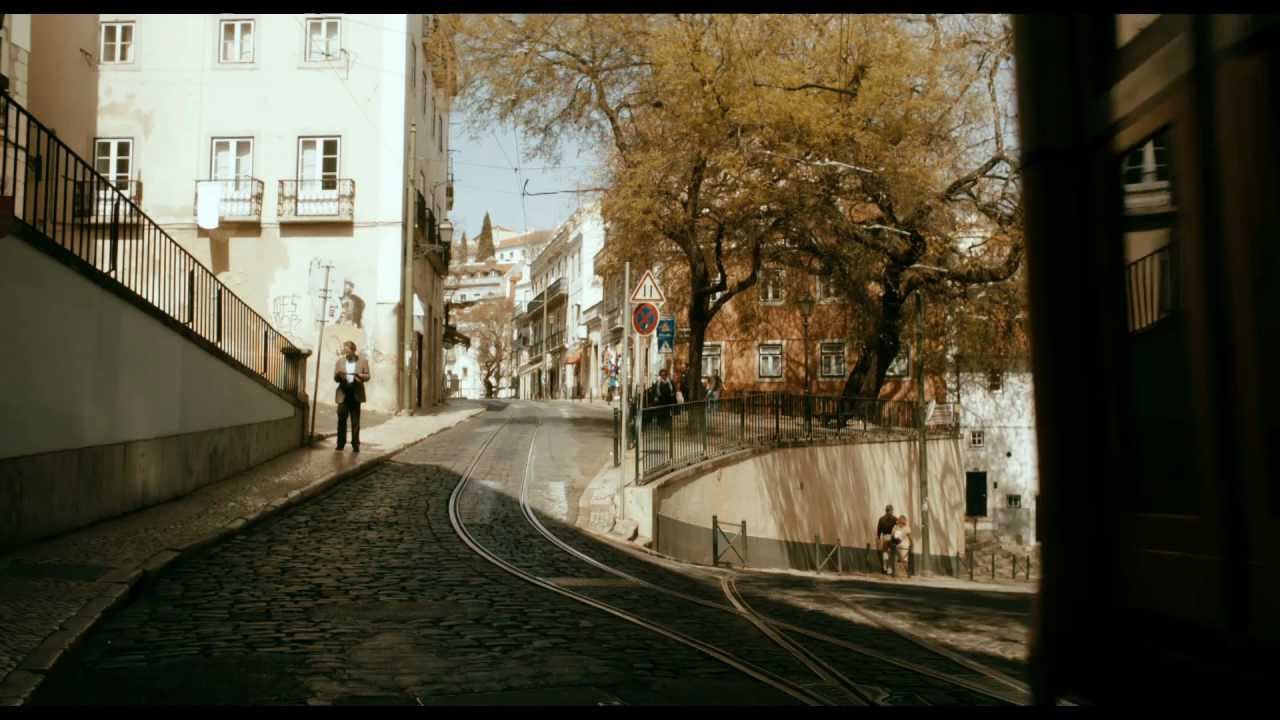 In giro per le strade di Lisbona.
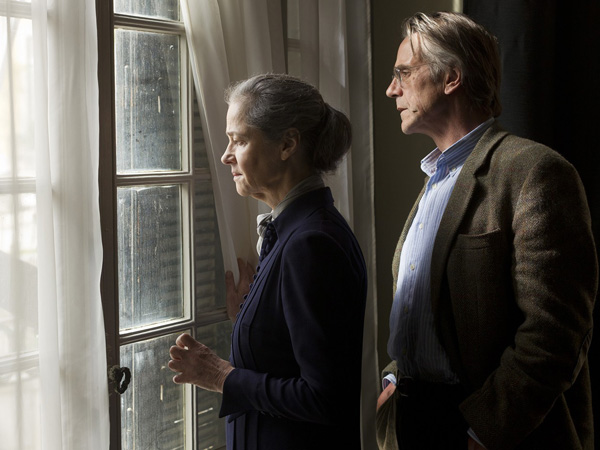 In visita ad Adriana, l’anziana sorella di De Prado, l’attrice Charlotte Rampling.
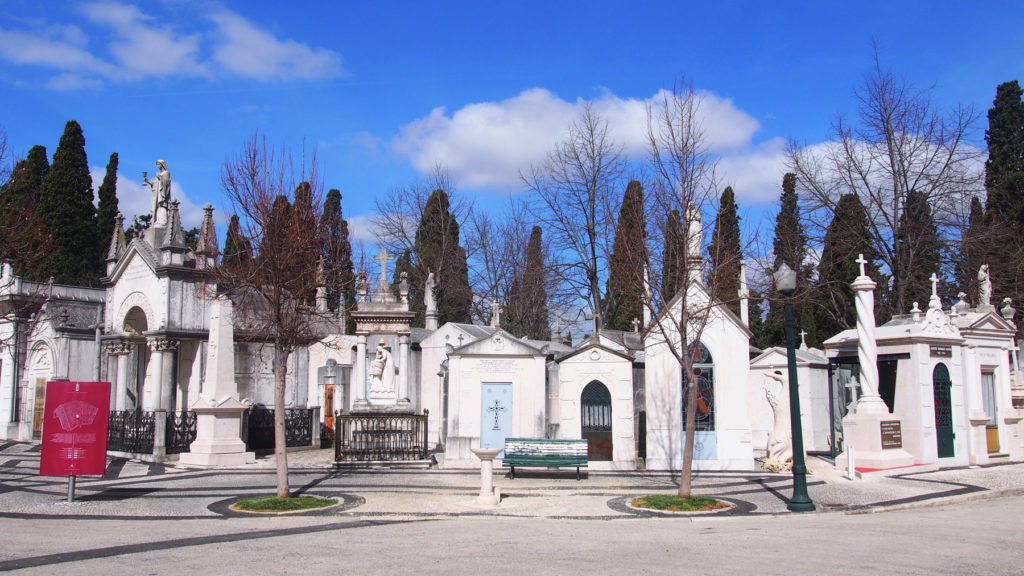 Lisbona. Il cimitero dos Prazeres.
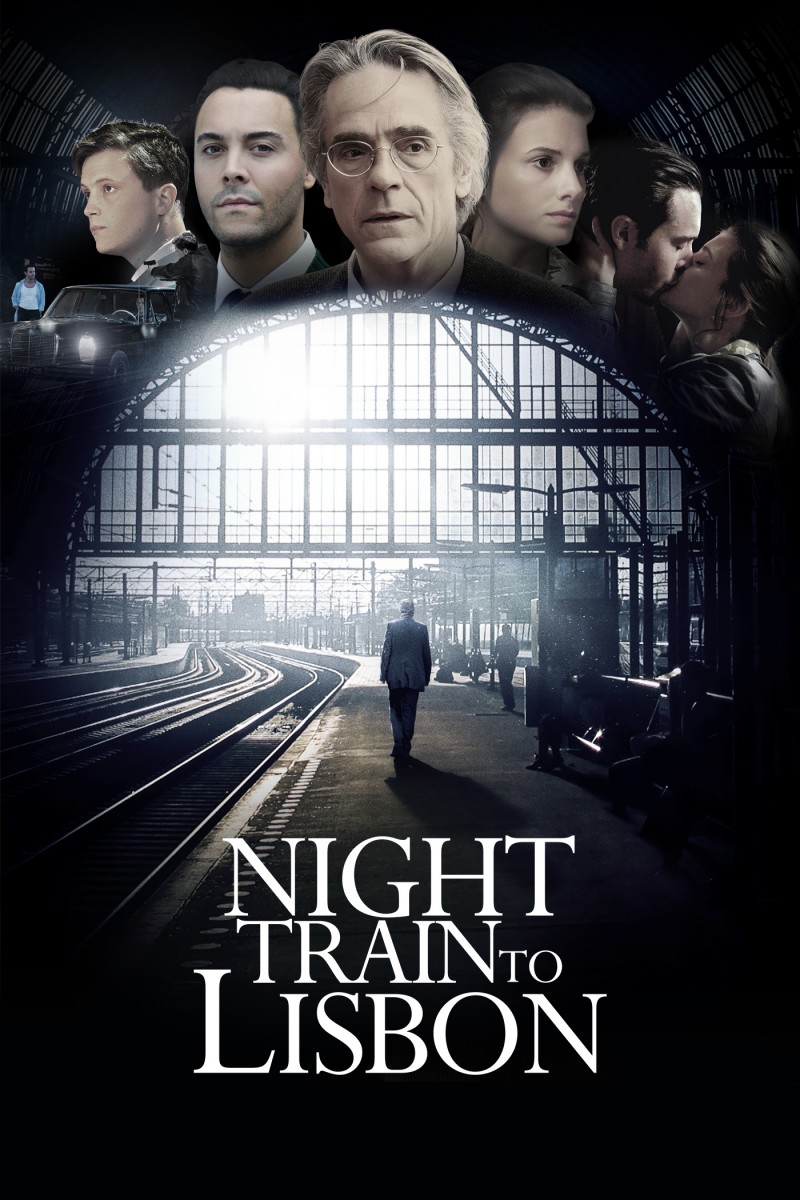 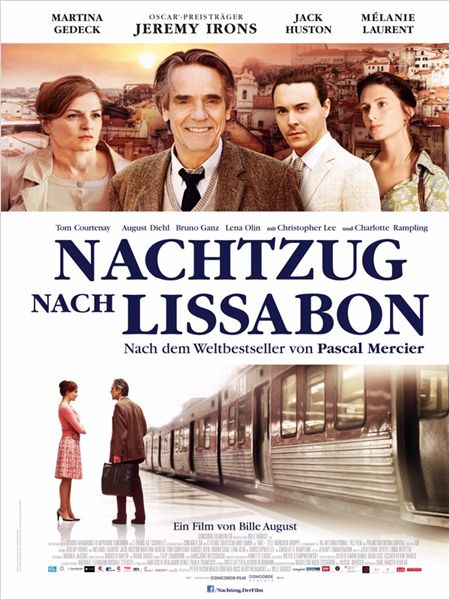 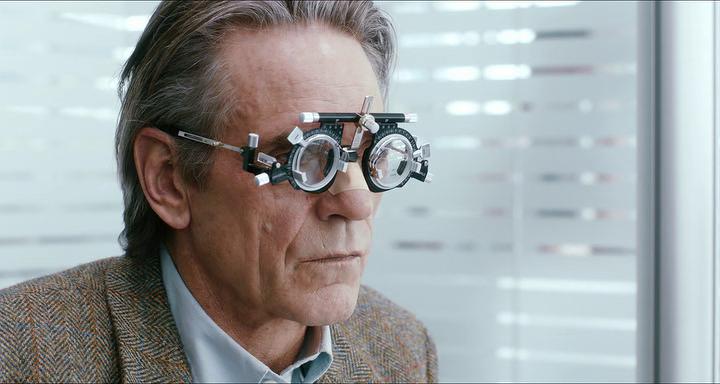 La prova delle lenti dall’oculista Mariana.
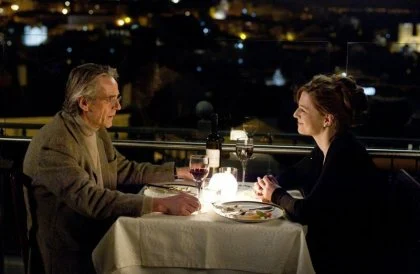 Il prof Gregorius a cena con l’oculista Mariana, l’attrice tedesca Martina Gedèck.
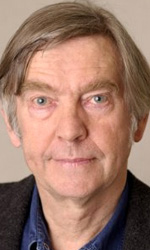 Lo zio João Eça, l’attore Tom Courteney, vecchio oppositore del regime salazarista.
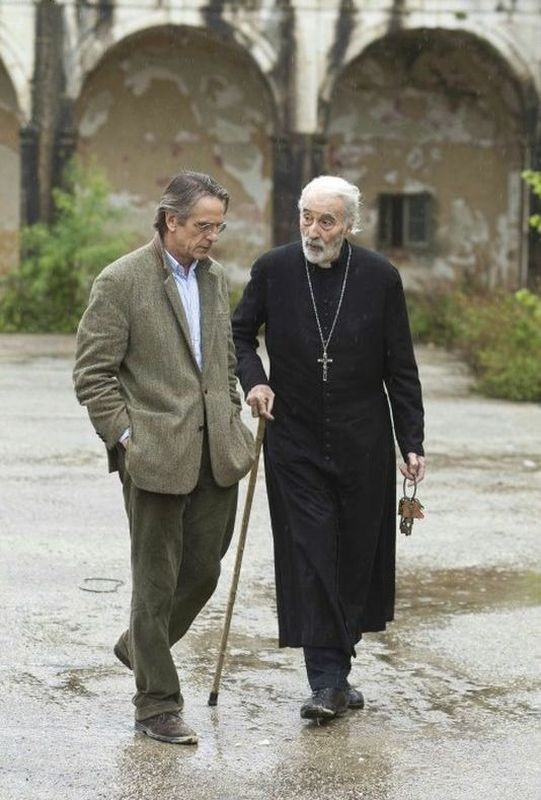 A colloquio con padre Bartolomeu Lourenço deGusmão, l’attore Christofer Lee, insegnante al Liceo di Amadeu de Prado.
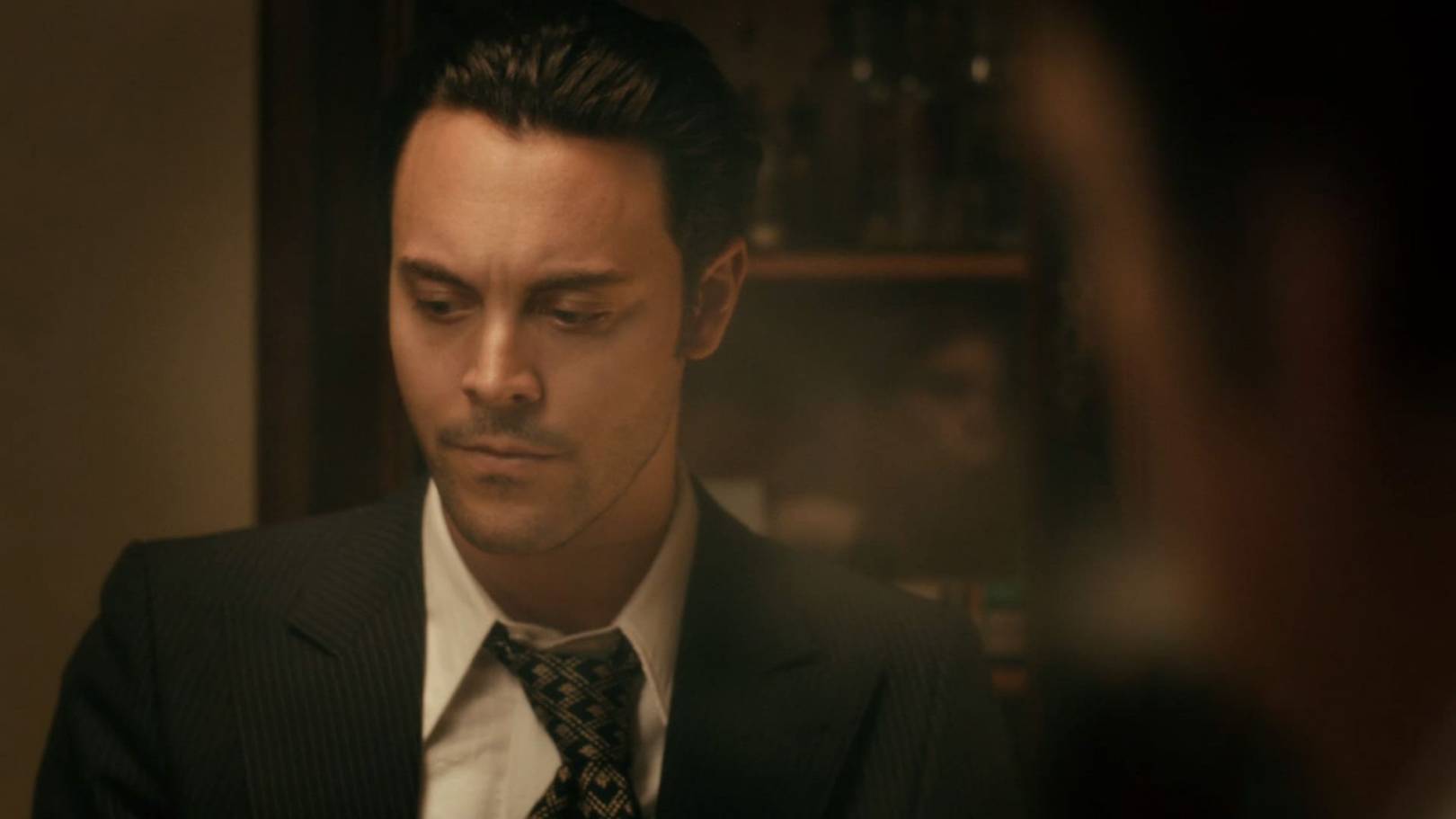 «Non vorrei vivere in un mondo senza cattedrali. Ho bisogno dello splendore delle loro vetrate, della loro fresca quiete, del loro imperioso silenzio. Ho bisogno del diluvio di suoni dell’organo e della sacra devozione degli esseri umani. Ho bisogno della sacralità delle parole, della sublimità della grande poesia. Ho bisogno di tutto questo. Ma ho bisogno parimenti della libertà e dell’avversione nei confronti di ogni forma di crudeltà. Perché l'una è niente senza l'altra. E nessuno si sogni di costringermi a scegliere.                                        (Dalla Allocuzione di Amadeu De Prado, al diploma a 17 anni,l’attore Jack Huston).
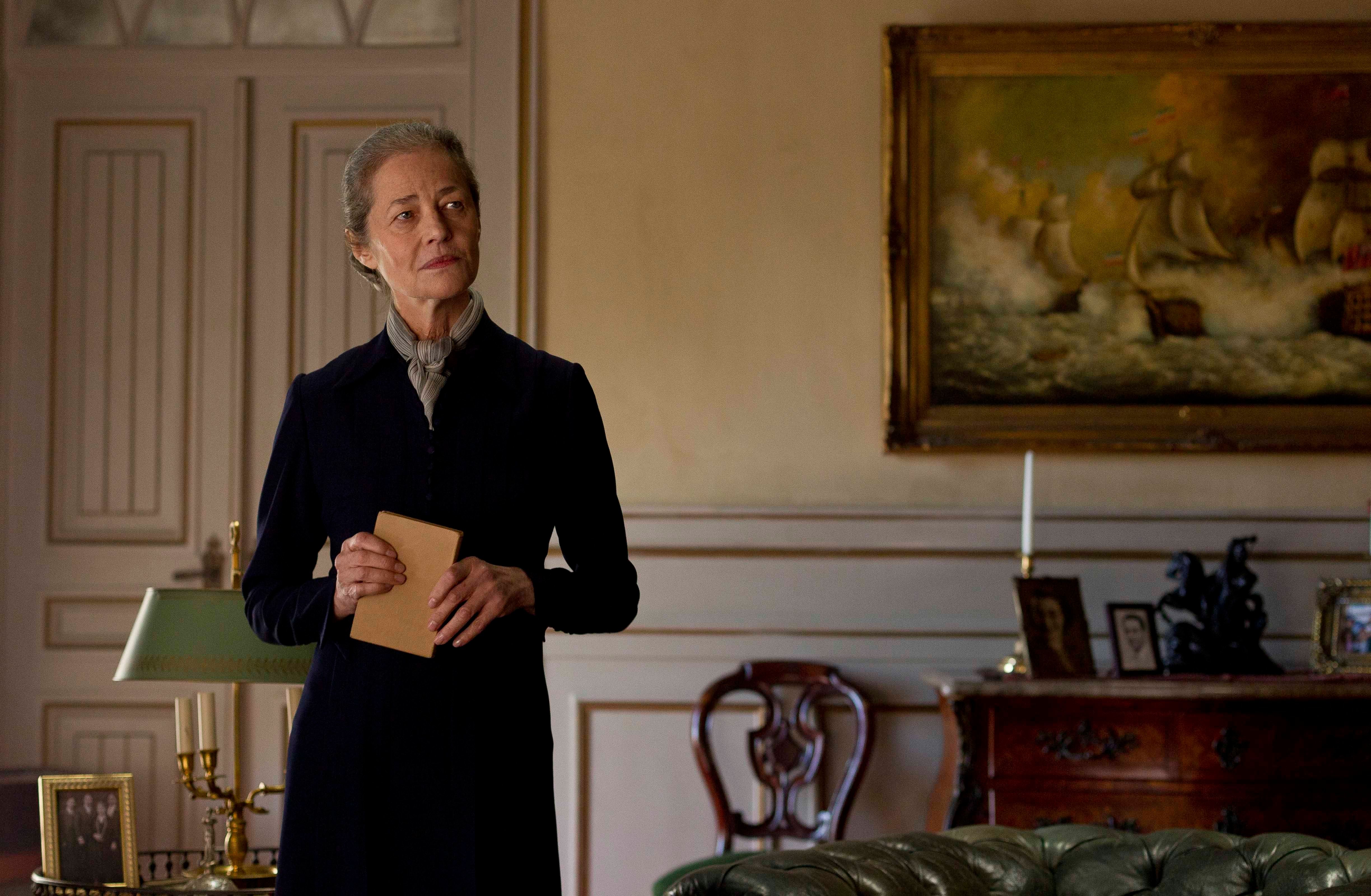 La sorella Adriana, Charlotte Ramplong, con il memoriale del fratello in mano.
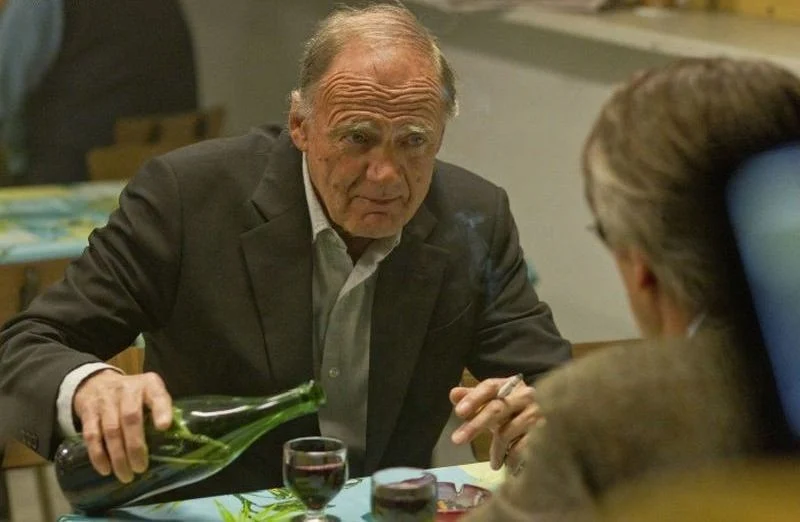 Il farmacista Jorge O'Kelly, l’attore Bruno Ganz anziano, ex compagno di scuola e di lotta di Amadeu de Prado a cena con il prof Gregorius.
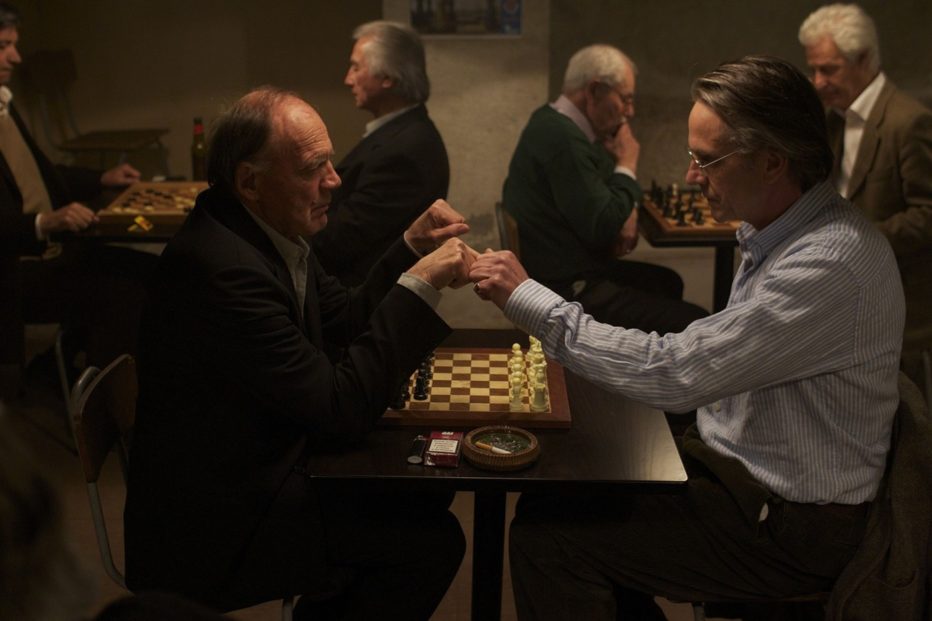 …e nella partita a dama del post cena!
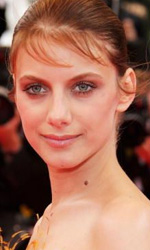 L’attivista nella resistenzaEstefânia Espinhosa, l’attrice Melanie Laurent, da giovane.
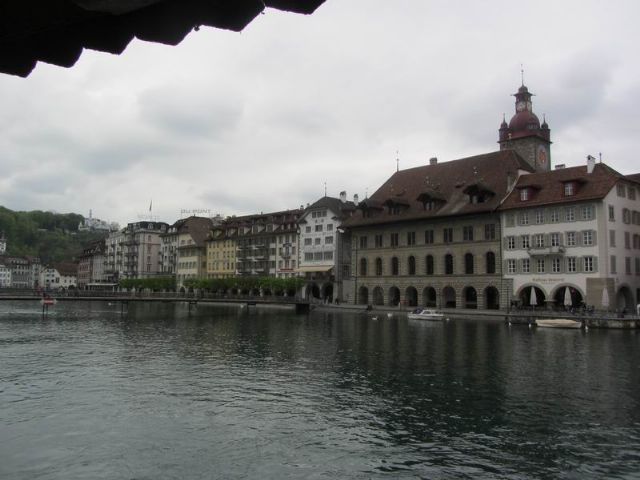 Berna sotto le nuvole!
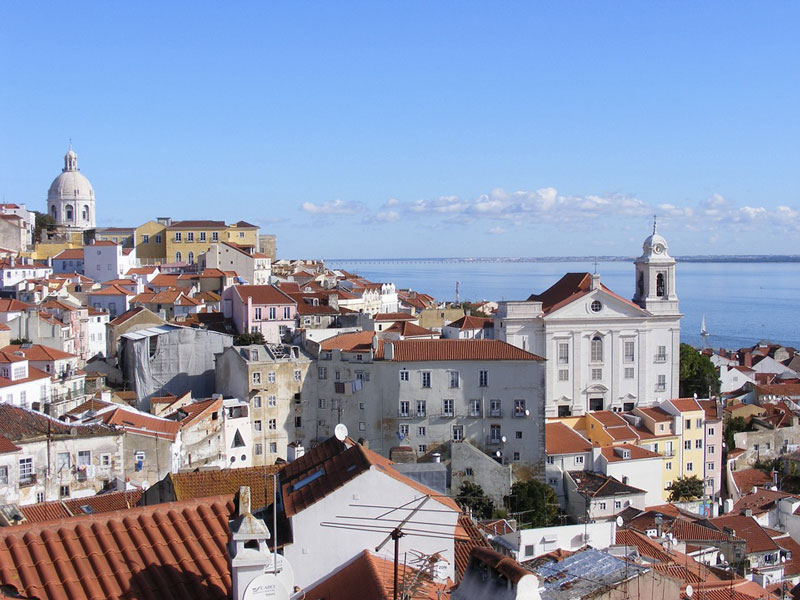 La luce di Lisbona.
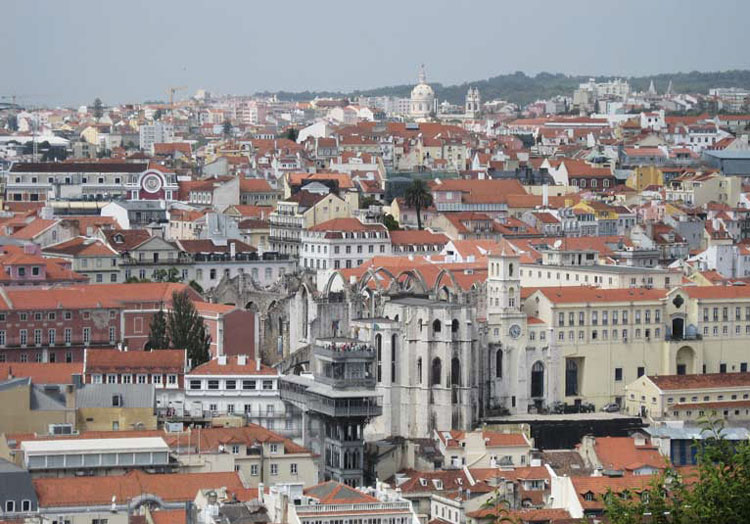 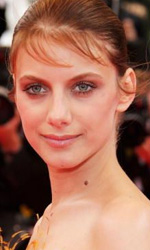 L’attivista nella resistenzaEstefânia Espinhosa, l’attrice Melanie Laurent, da giovane.
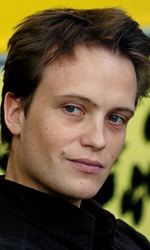 Jorge O’Kelly giovane, l’attore August Diehl.
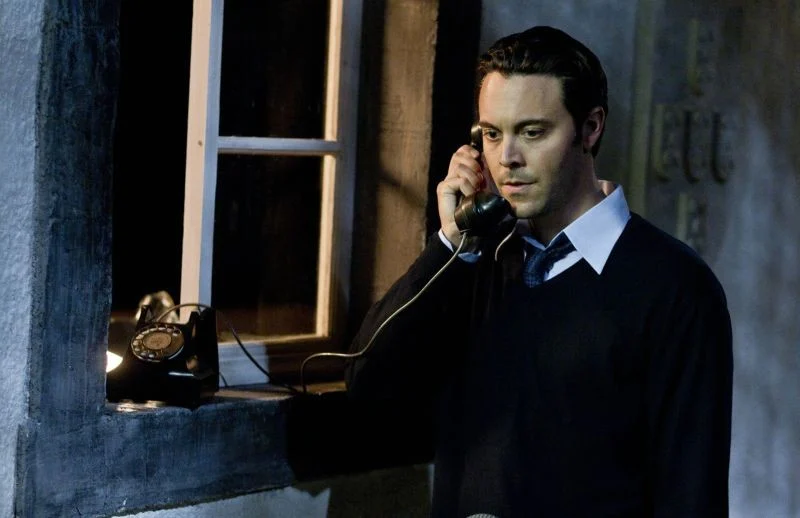 Amadeu Inàcio De Almeida Prado, l’attore Jack Huston.
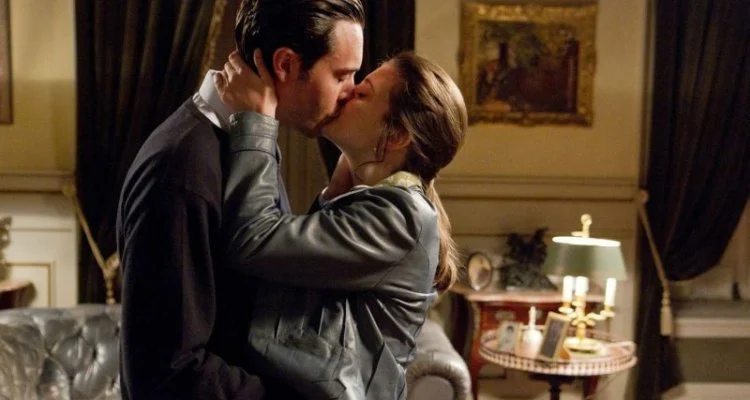 Bacio appassionato tra Estefânia e Amadeu.
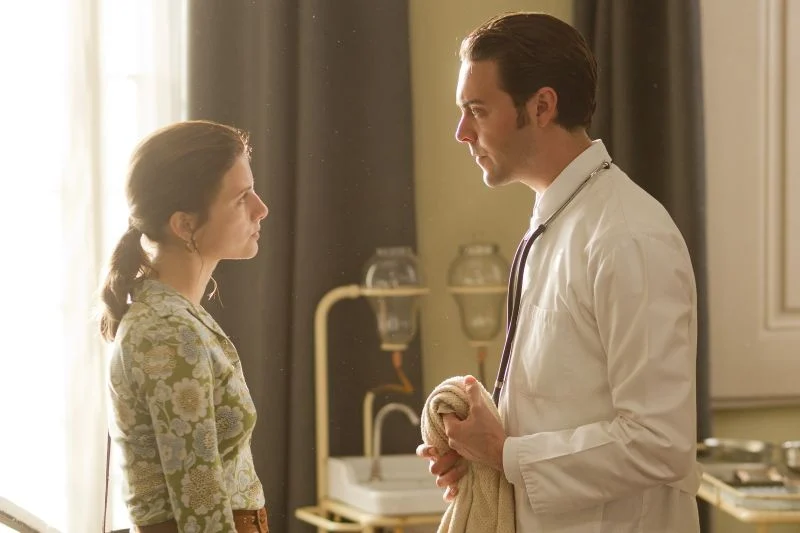 I due innamorati in una scena.
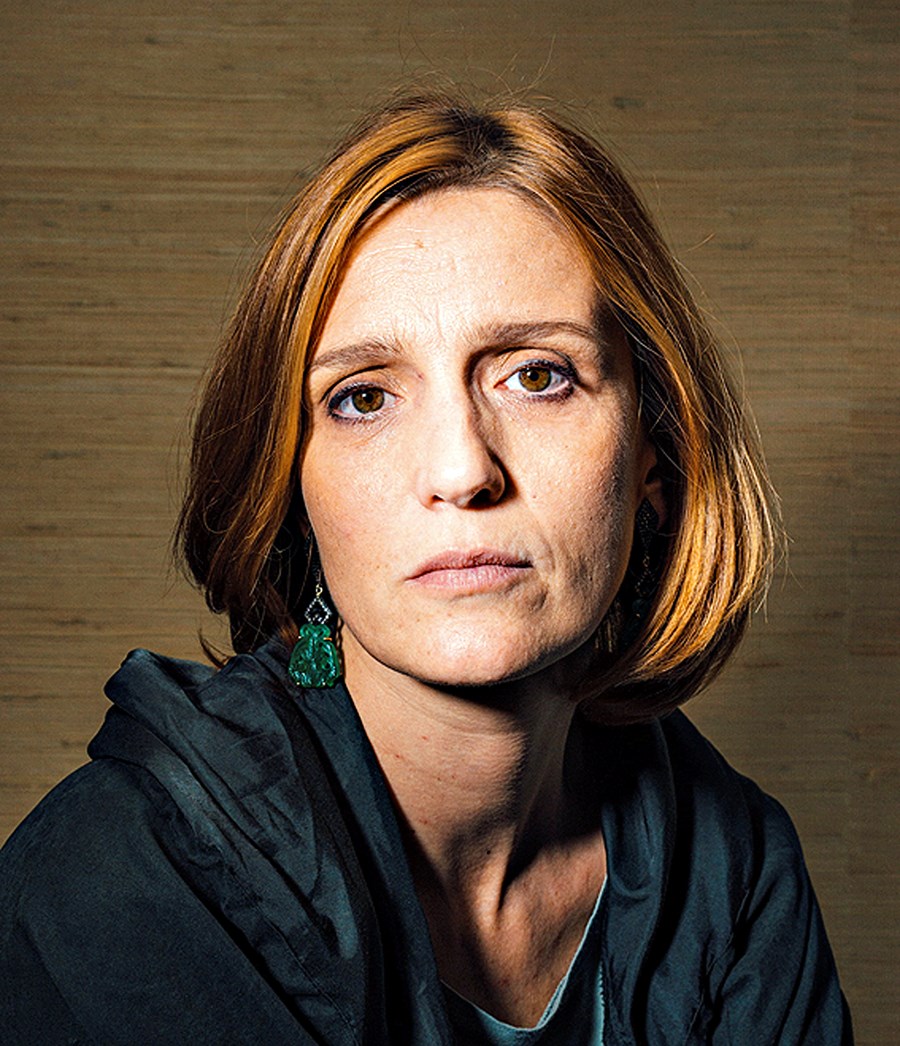 Adriana, da giovane l’attrice Beatriz Batarda.«Da quando era comparsa la ragazza, Amadeu mi viveva accanto ignorandomi, non c’era più vita nelle ore che passavamo insieme nello studio. Odiavo quella donna, i suoi lunghi capelli neri, la sua camminata ancheggiante, la sua minigonna. Non suonavo più il pianoforte. Io non contavo più. Era mortificante.»
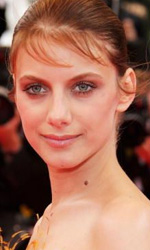 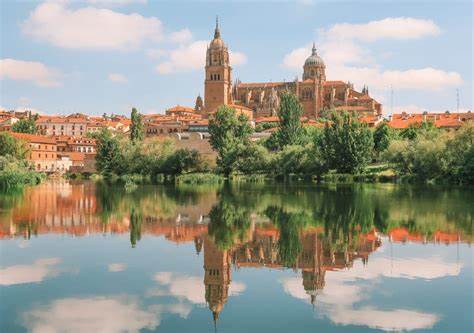 Estefãnia Esopinhosa a Salamanca.
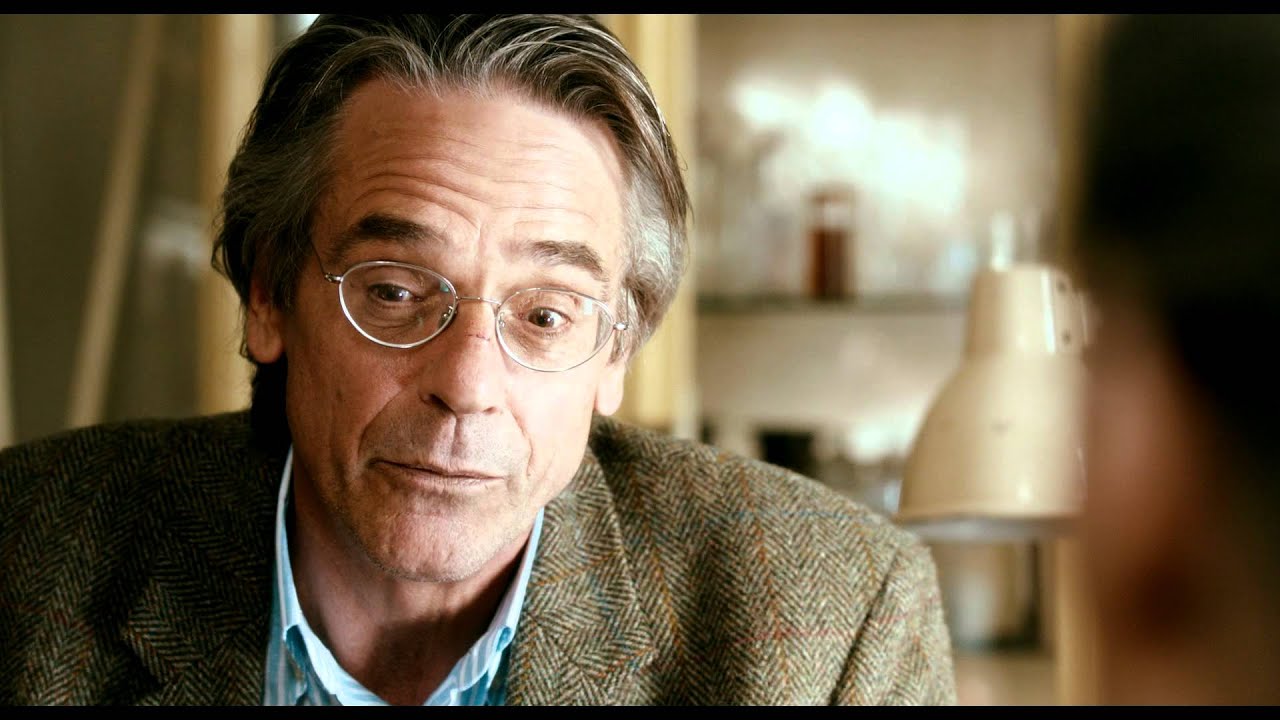 Il prof di Lettere Antiche al Liceo di Berna Raimund Gregorius.
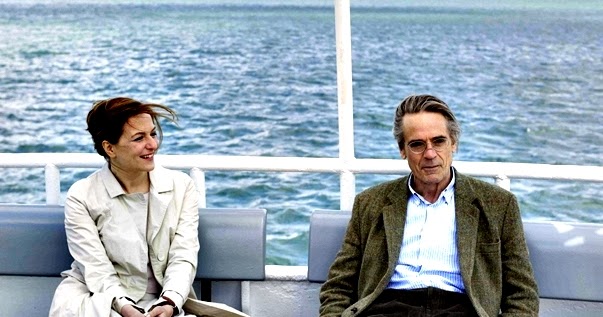 La bella sintonia nata tra Mariana e il prof Raimond Gregorius.
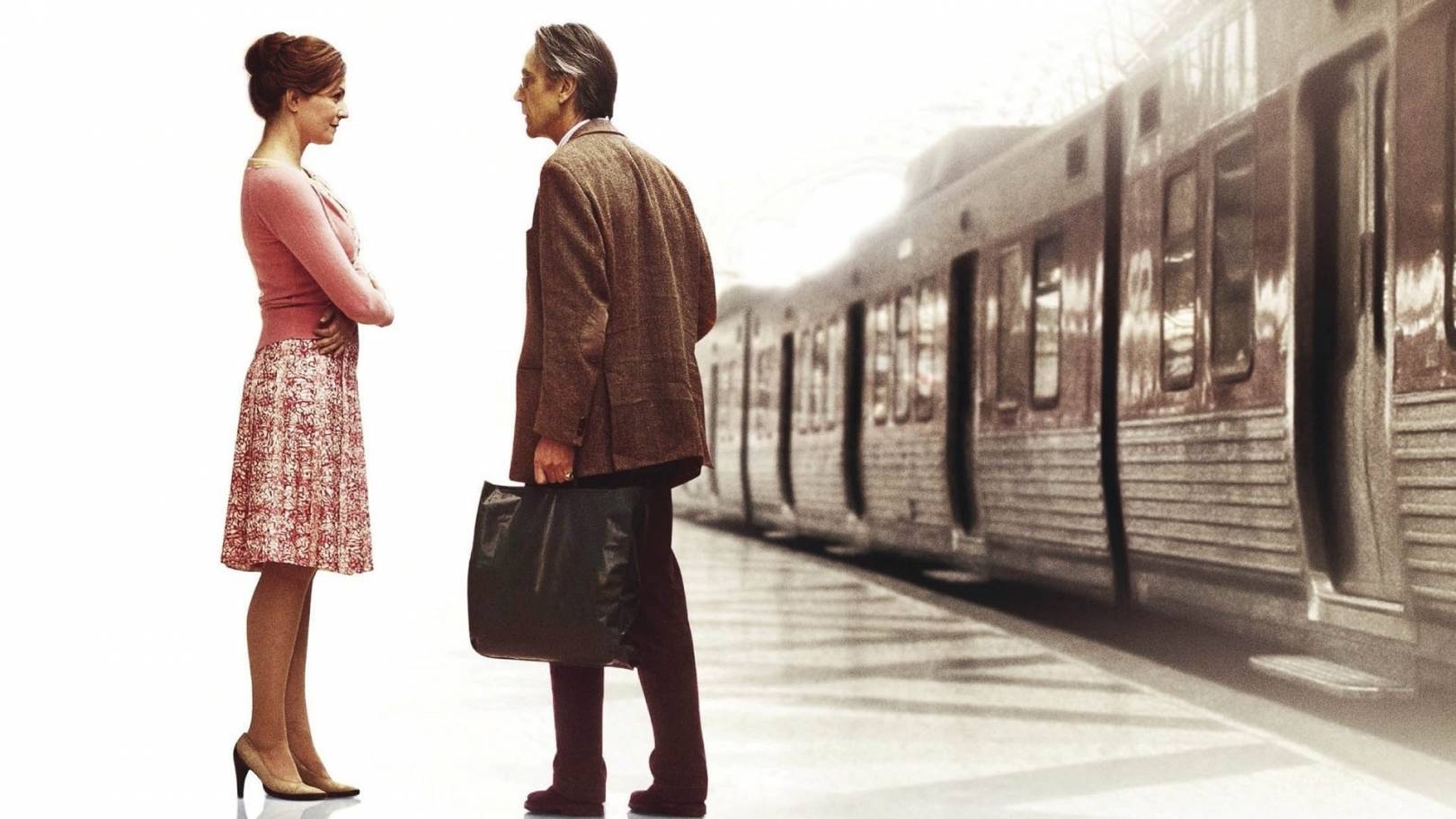 Il saluto di Mariana alla stazione al prof al rientro a Berna.
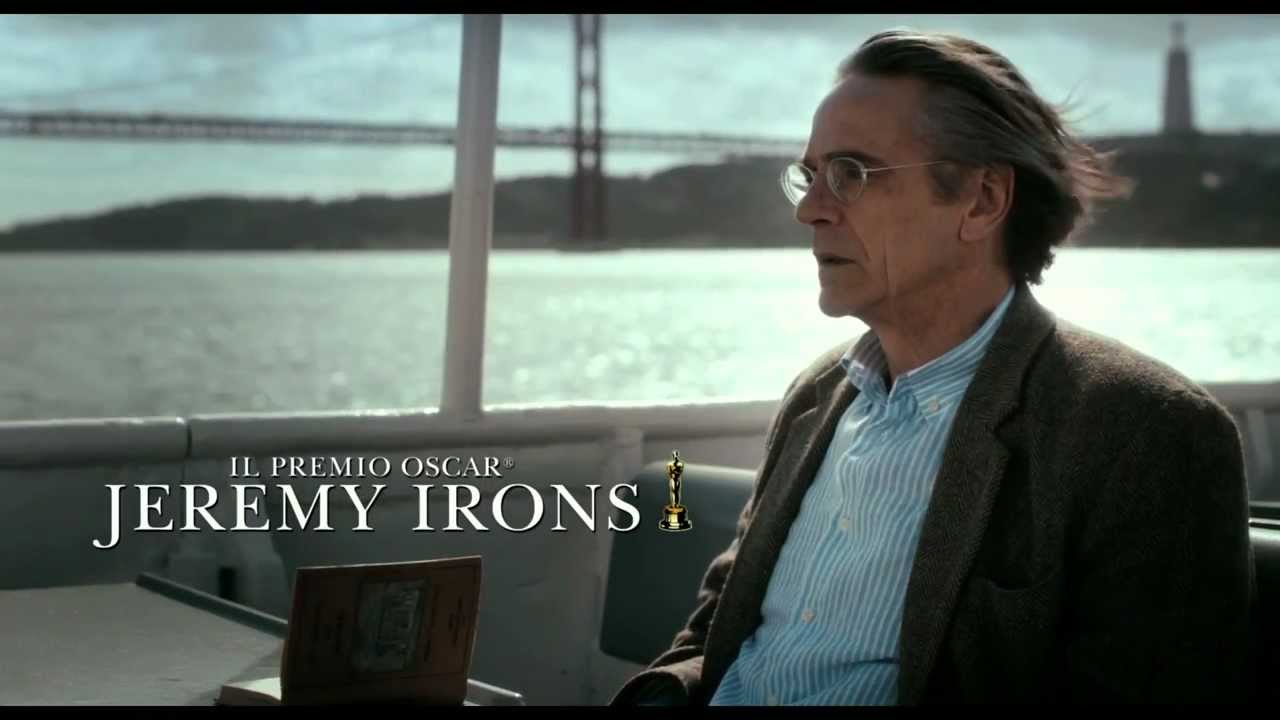 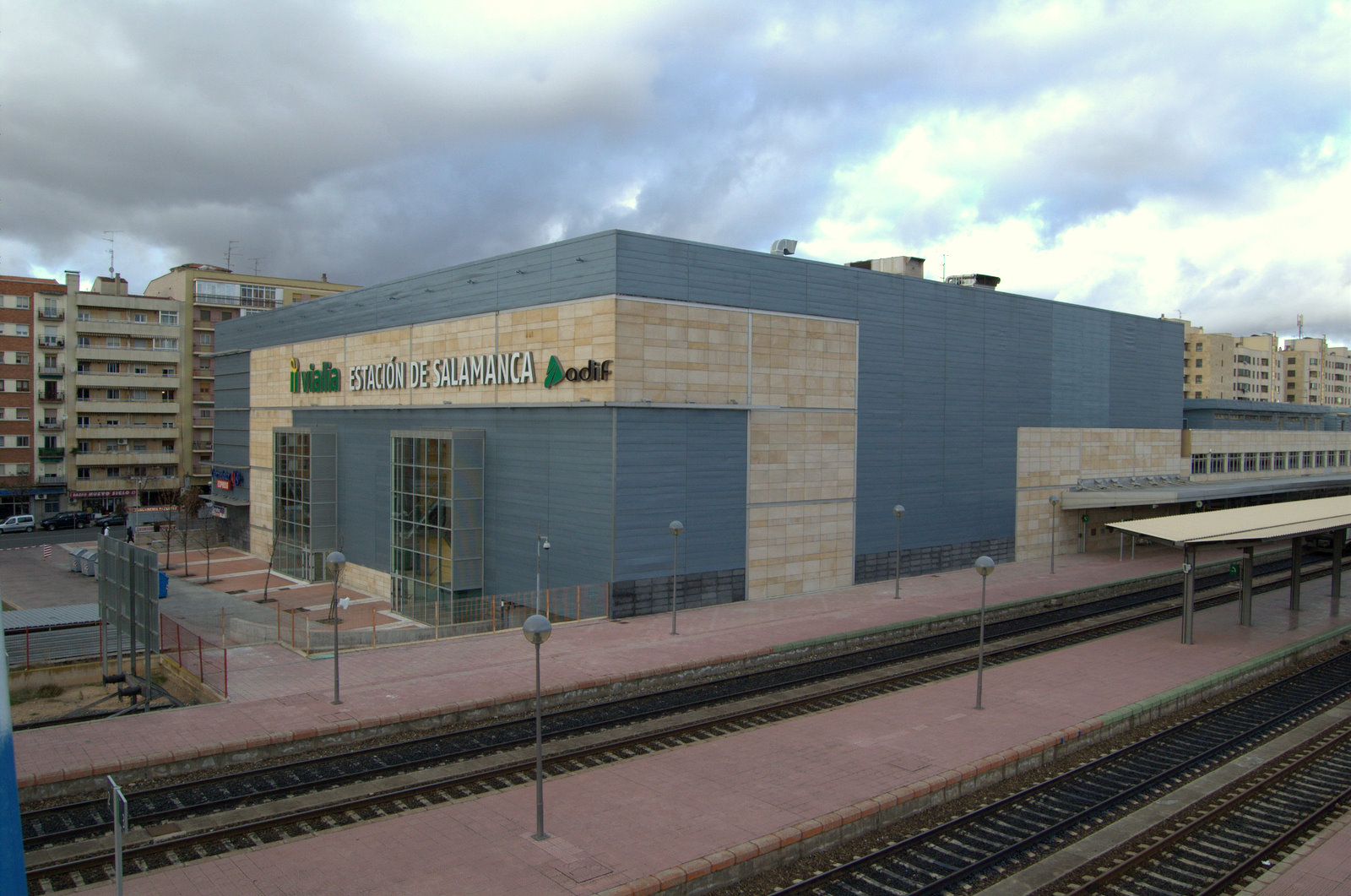 Estaciòn de Salamanca.
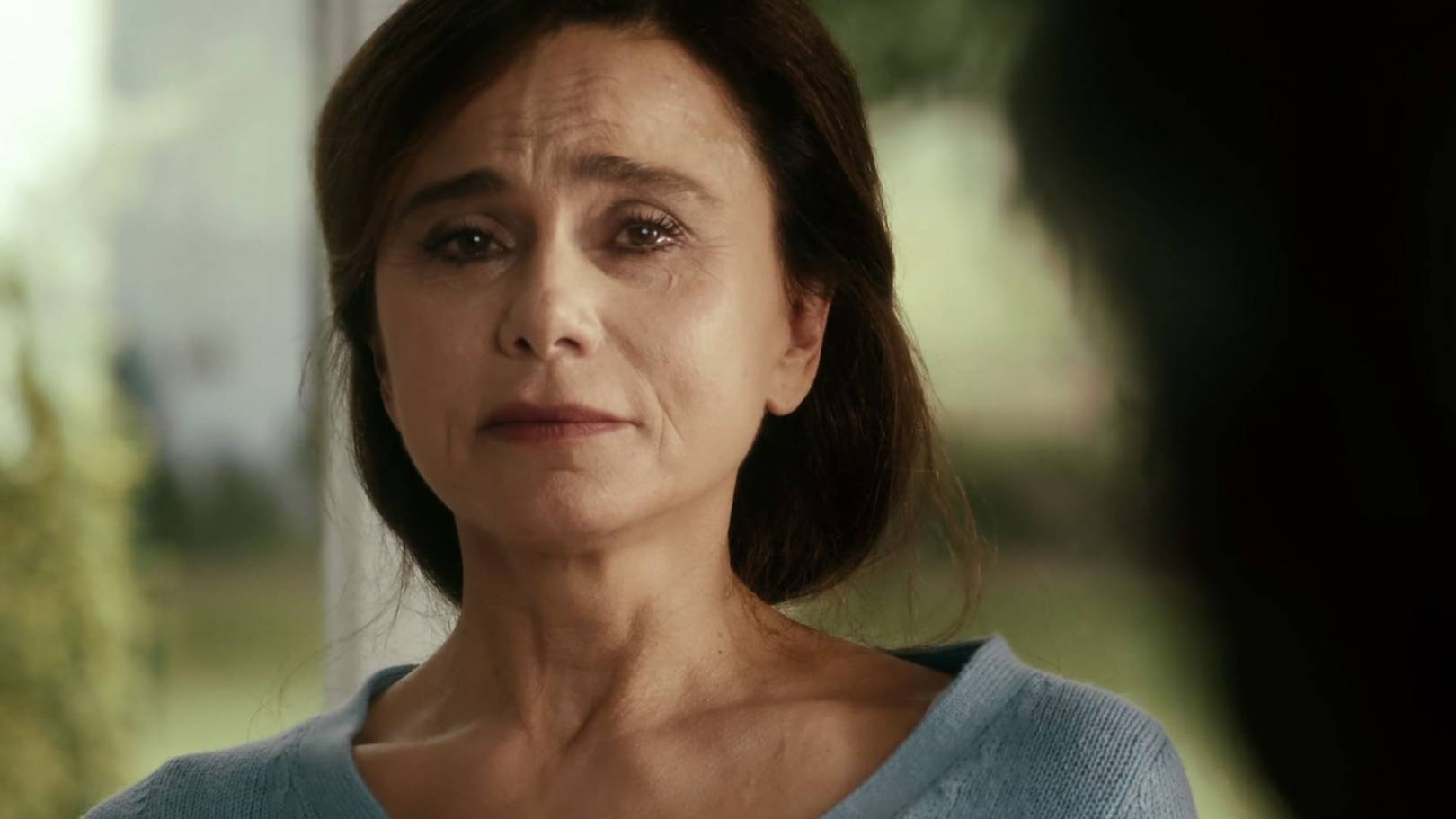 Estefãnia Espihnosa anziana, l’attrice Lena Olin.
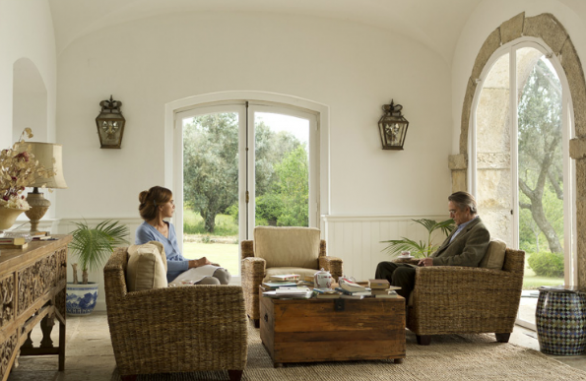 A colloquio con Estefãnia Espihnosa, prof.ssa di Storia all’Università di Salamanca.
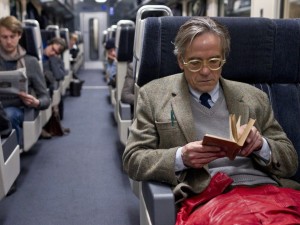 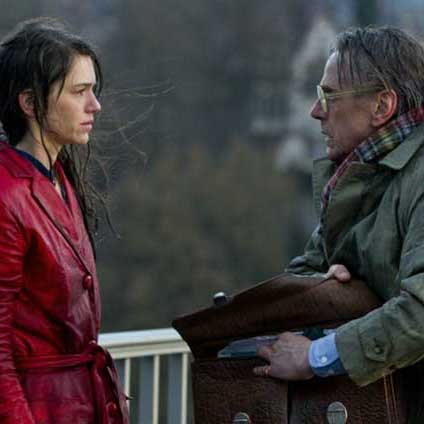 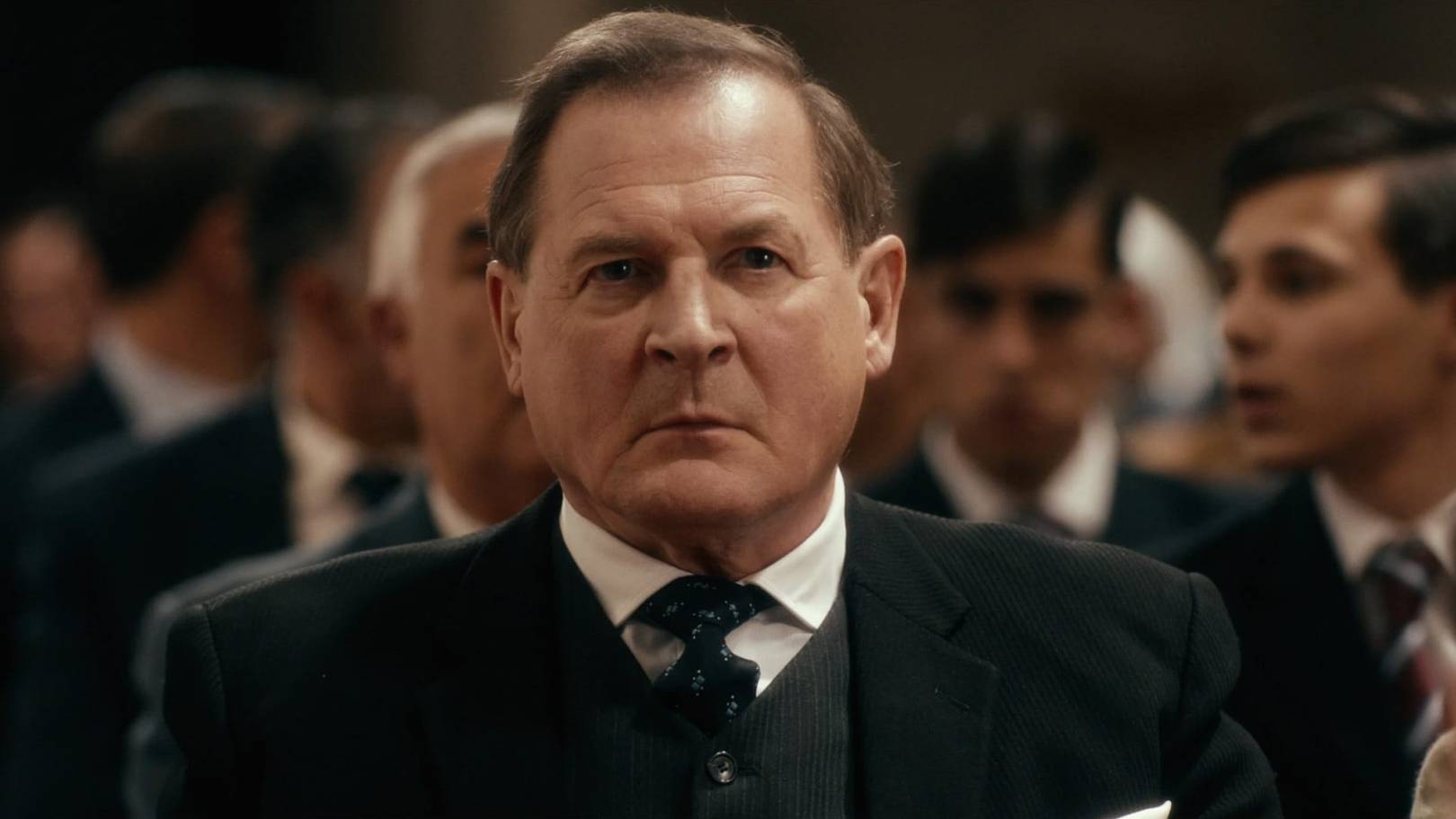 La ragazza del ponte, nipote del feroce poliziotto Rui Luìs Mendes, «Il boia di Lisbona».
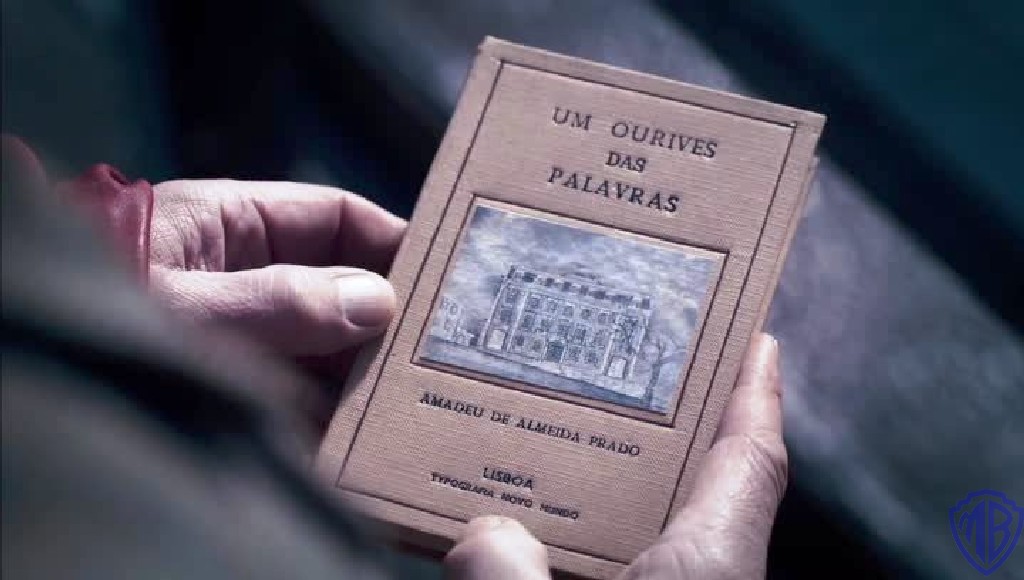 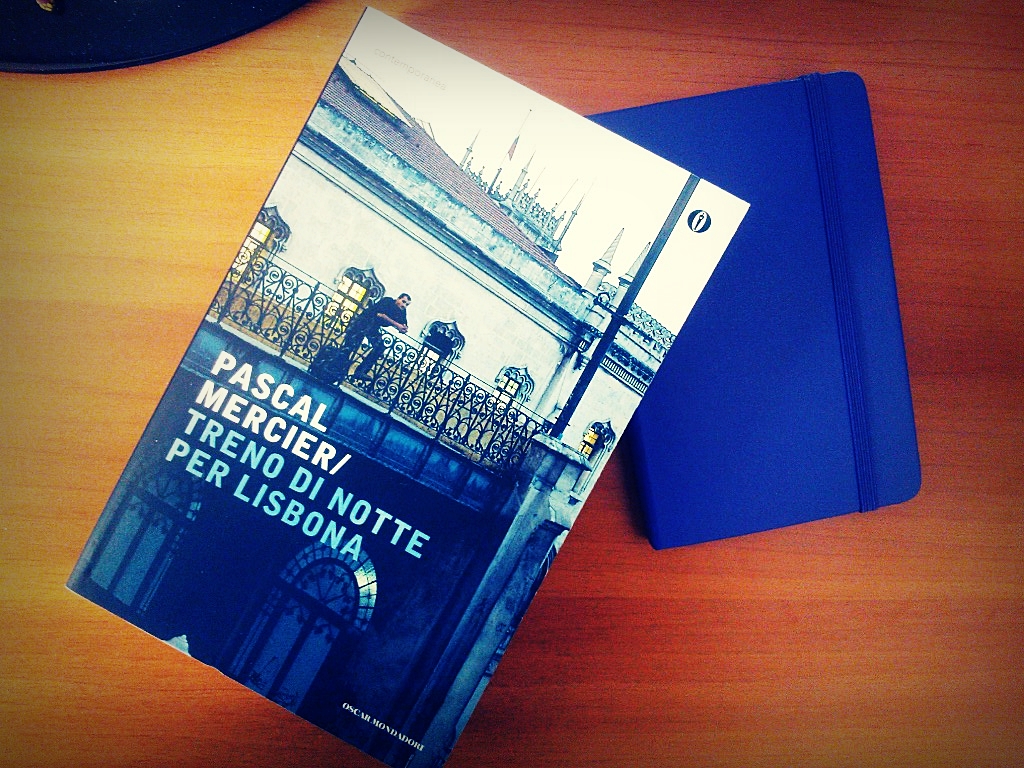 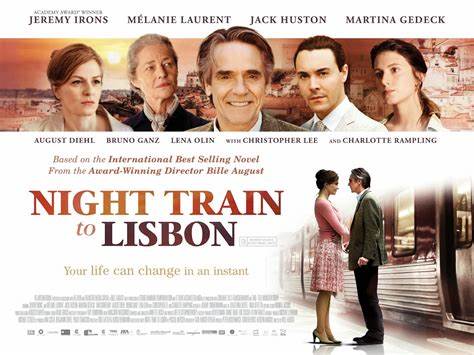 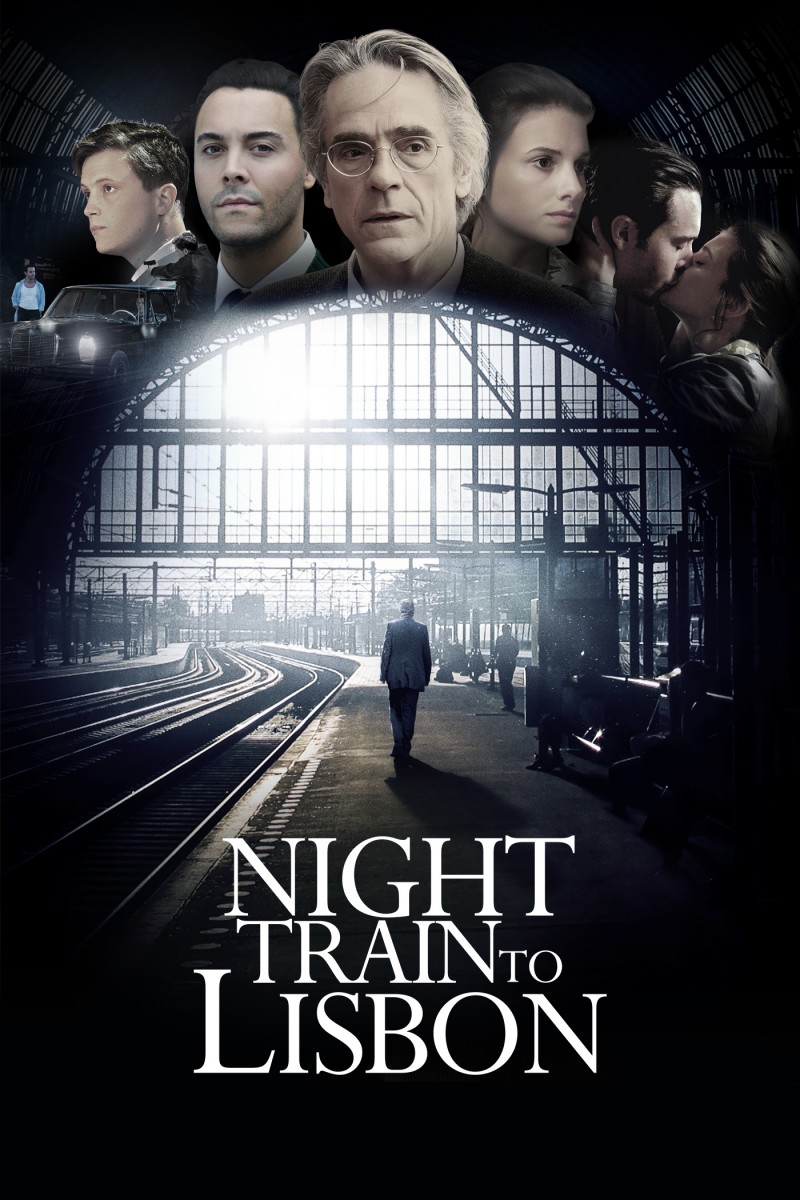 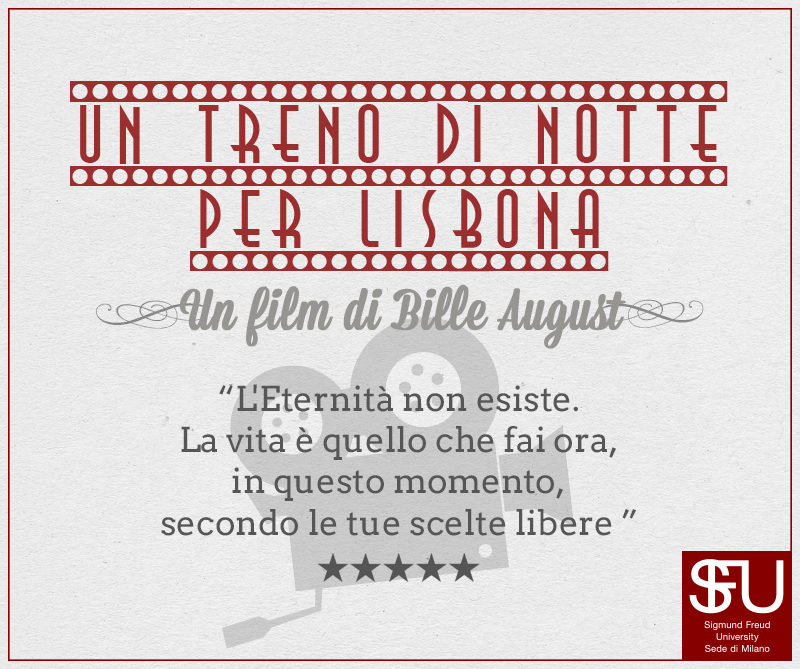 GRAZIE
Alla prossima
Giovedì, 20 marzo 2025
«ONE DAY» 
UN GIORNO
di David Nicholls, 2009.